UTB CHALON
MacArthur
06 Janvier 2017

François KERSAUDY
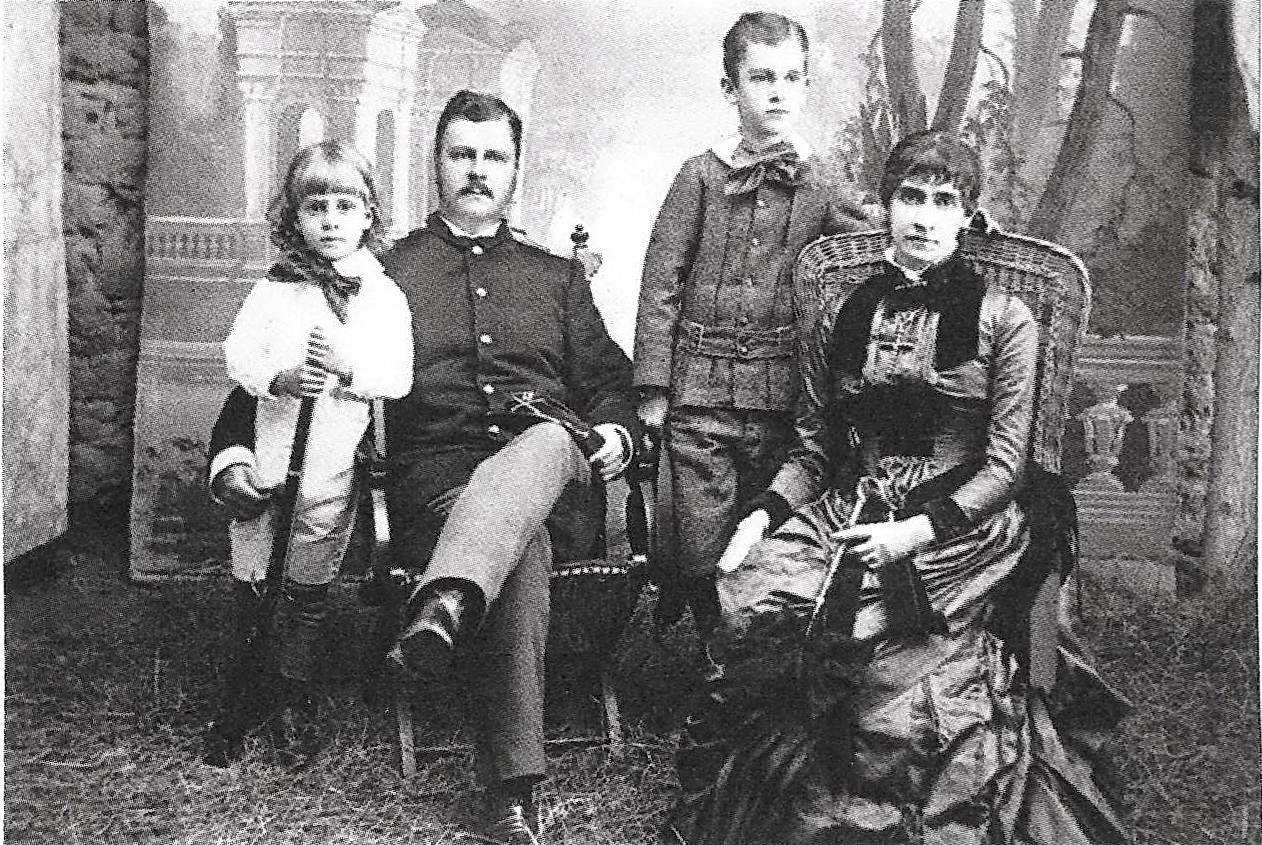 Famille MacArthur
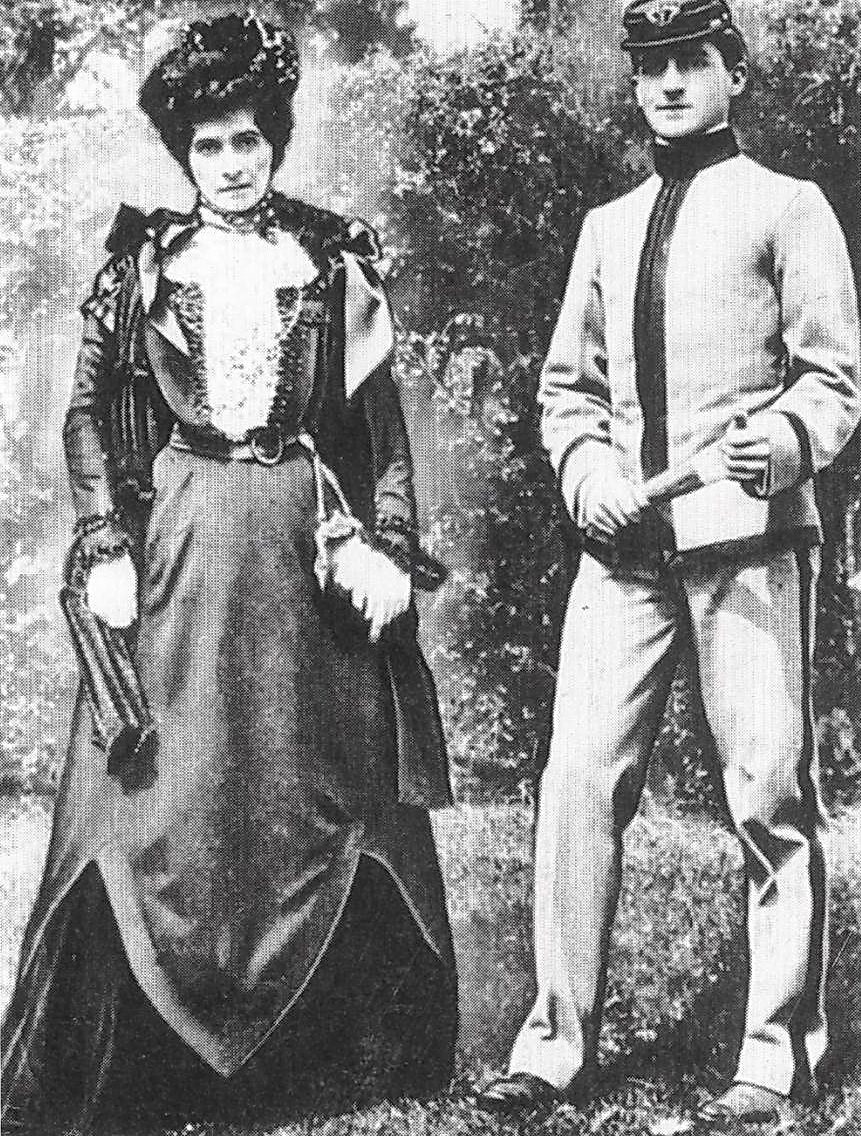 Douglas avec
 sa mère 
à West Point
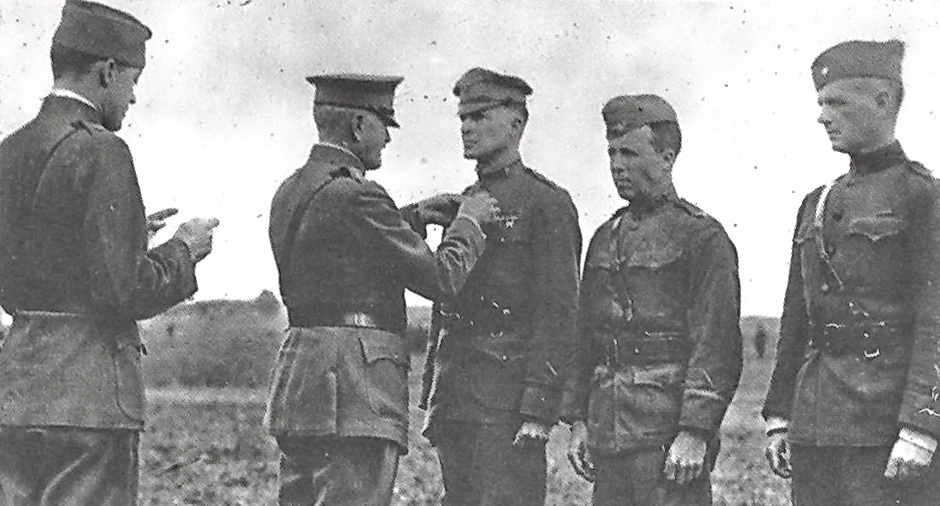 Décoré par Pershing
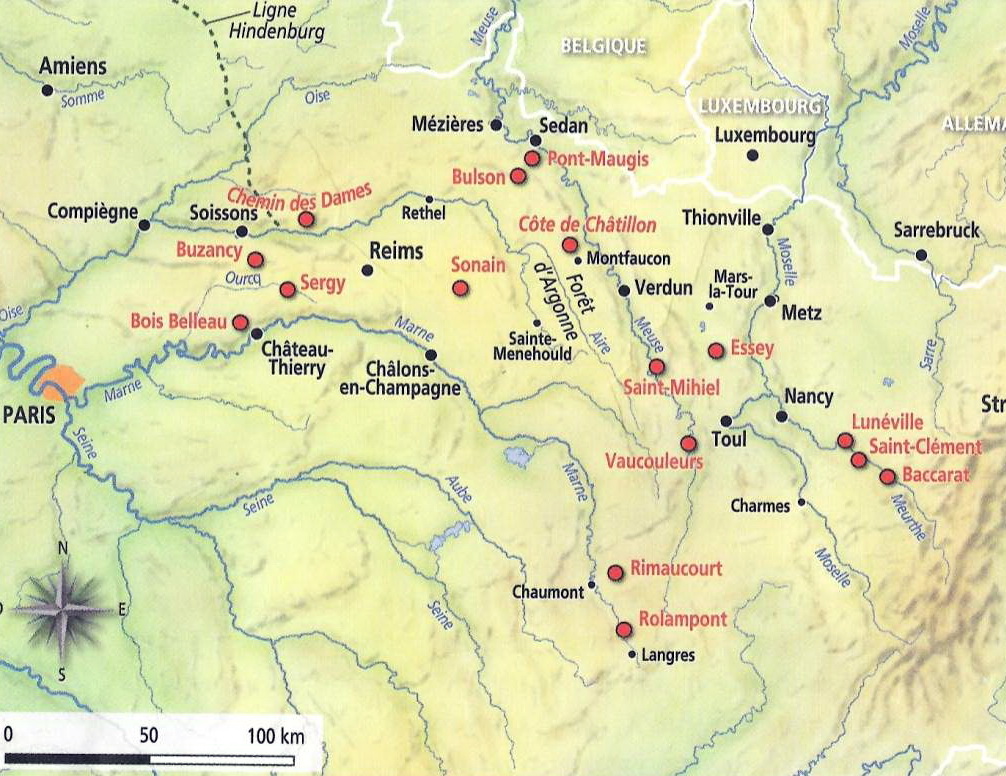 carte des localisations MacArthur en 17-18
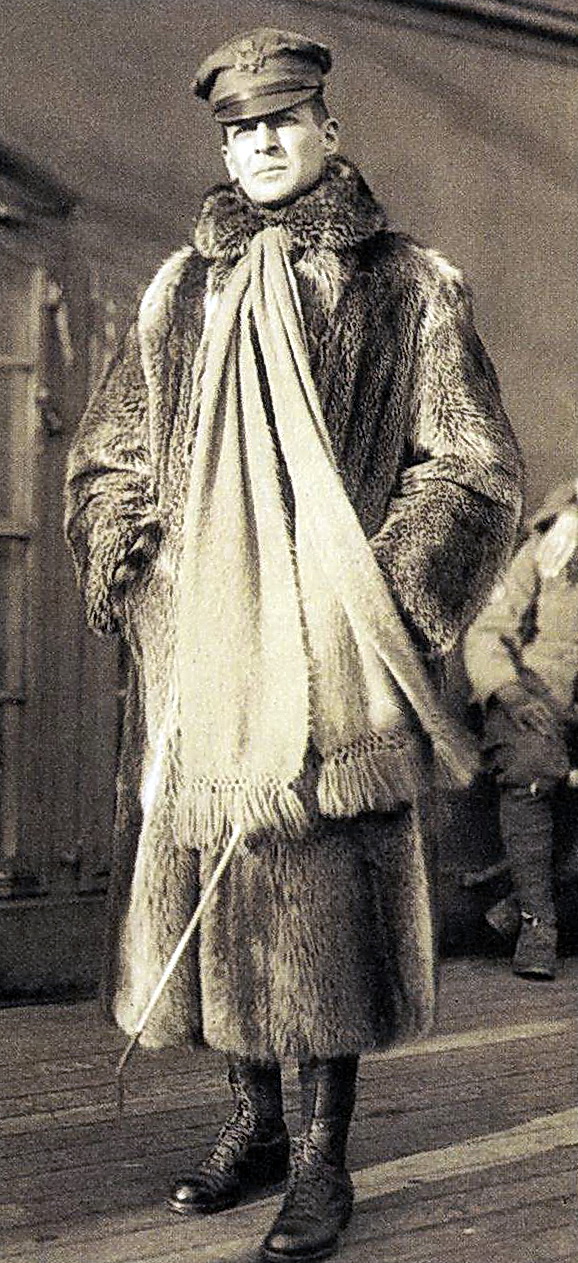 MacArthur l'excentrique
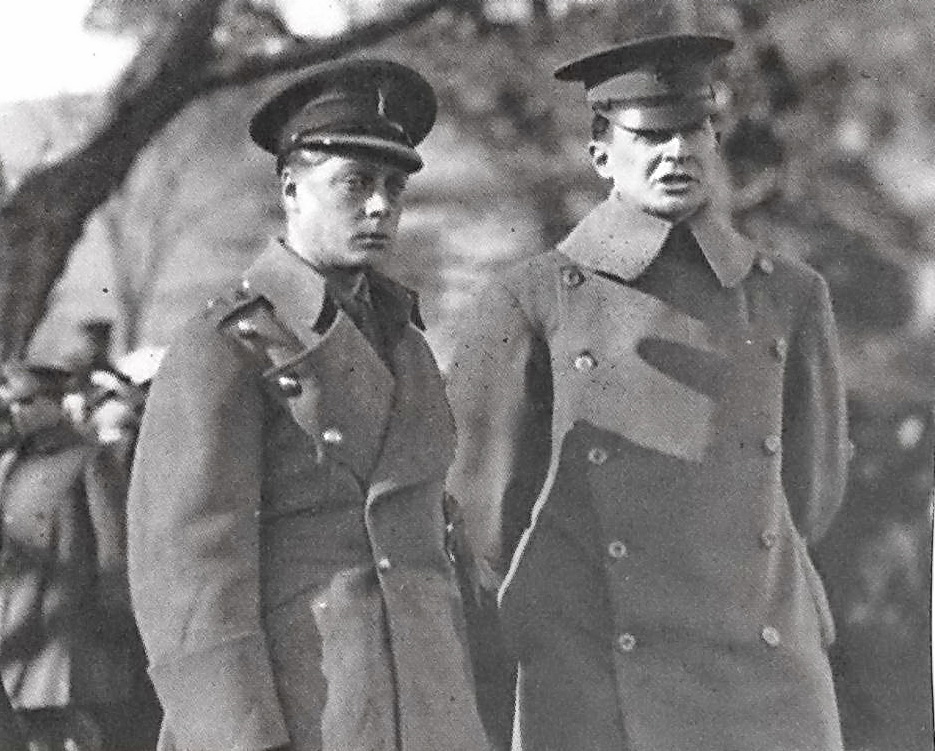 Avec le Prince de Galles à West Point
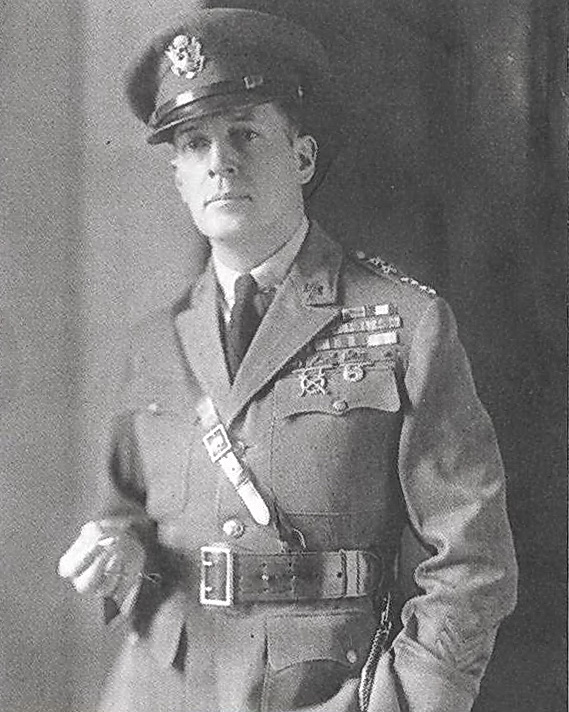 General MacArthur
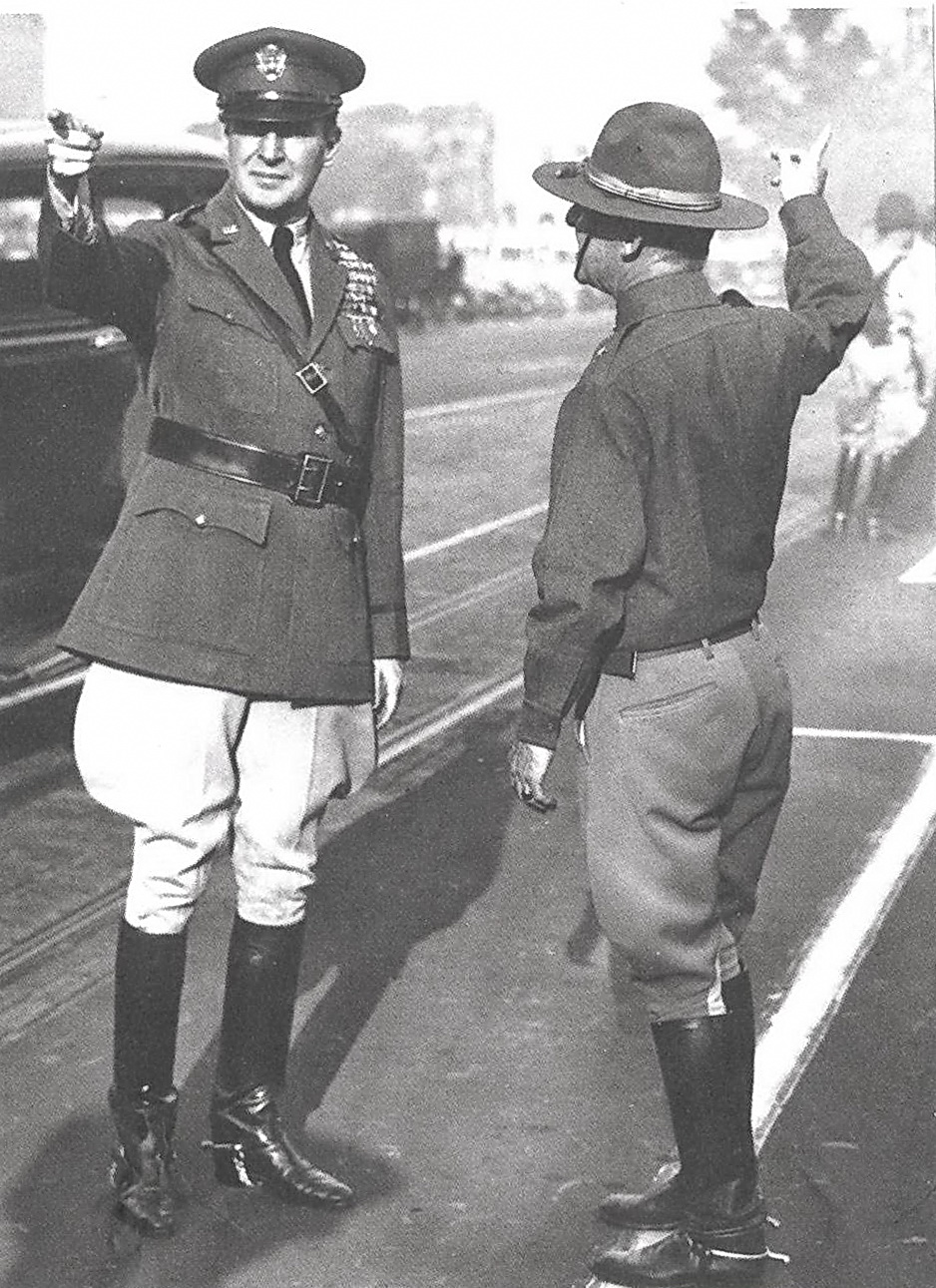 MacArthur donne des ordres 
pendant la Bonus March
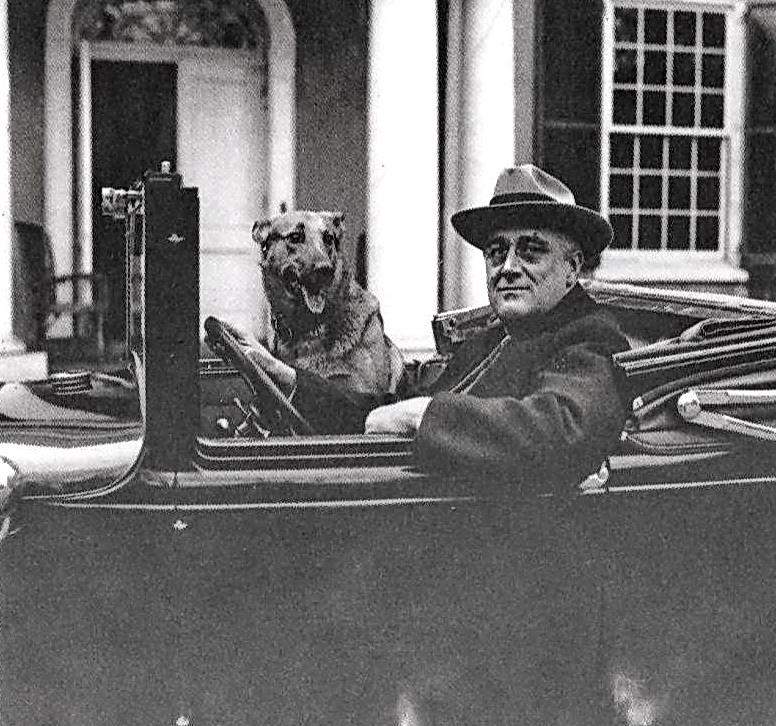 F.D.Roosevelt et son chien
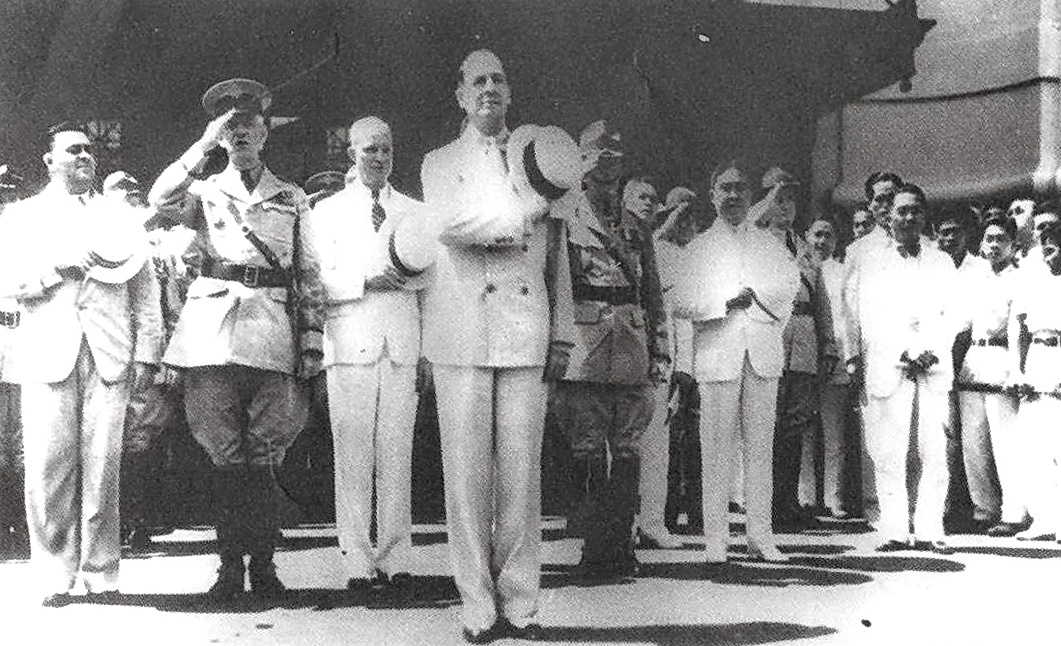 MacArthur et Eisenhover aux Philippines
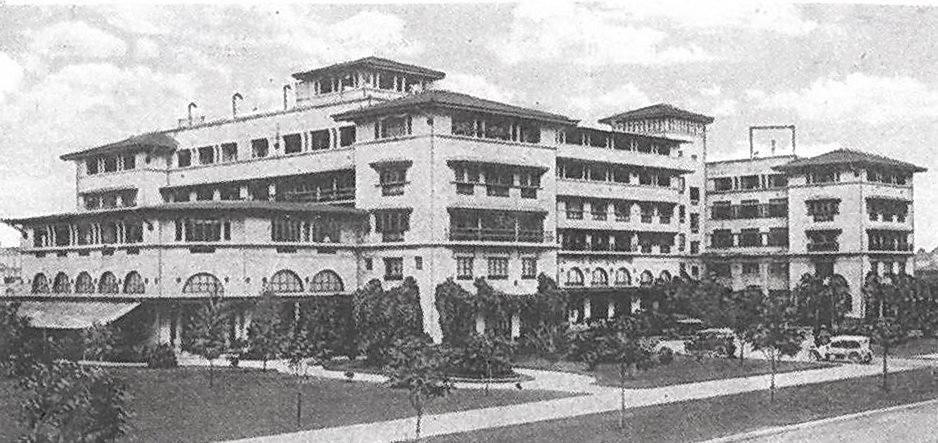 Manilla Hotel
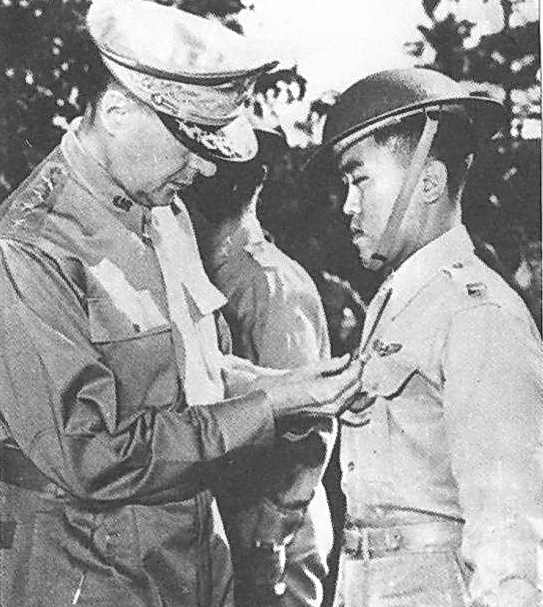 MacArthur décore 
un soldat philippin
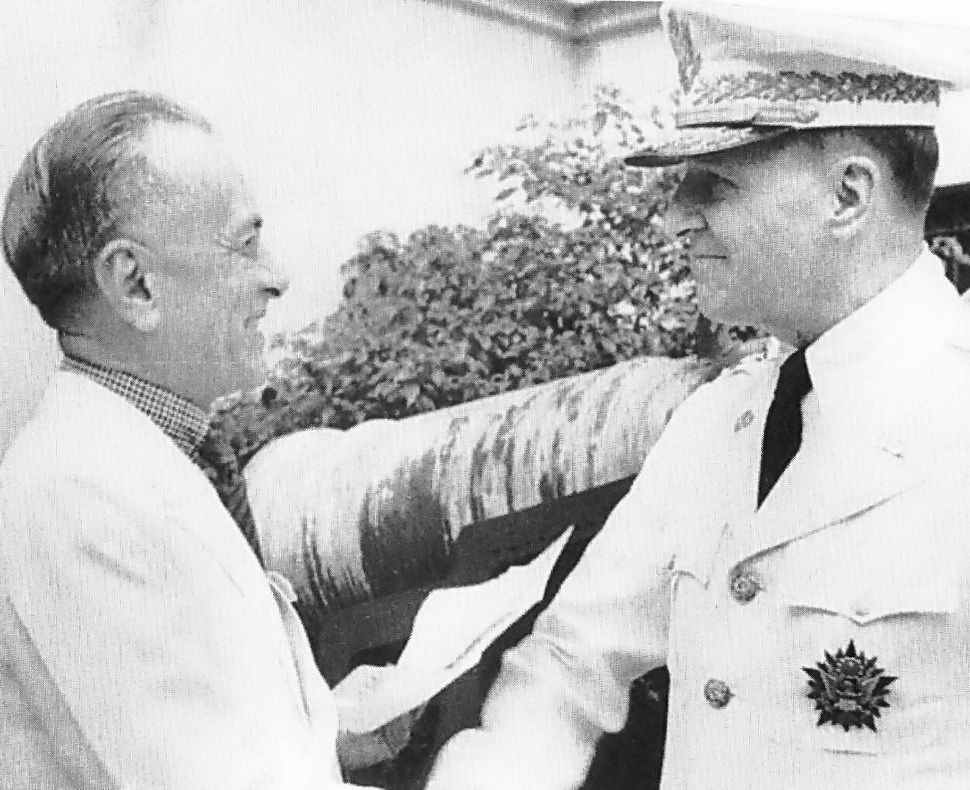 MacArthur et Quezon (premier Président Phillippin)
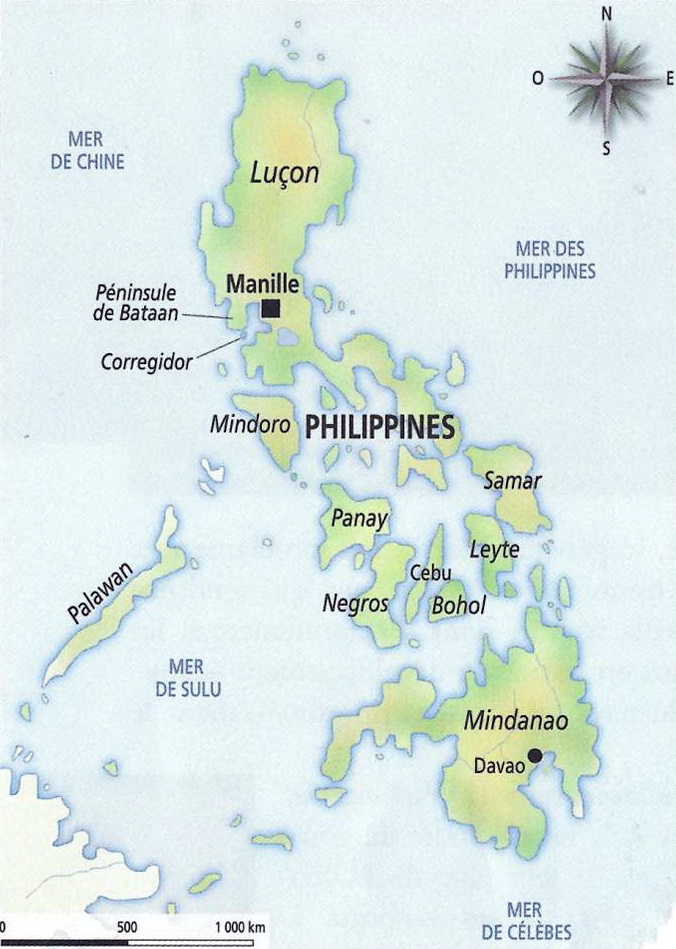 Carte Philippines
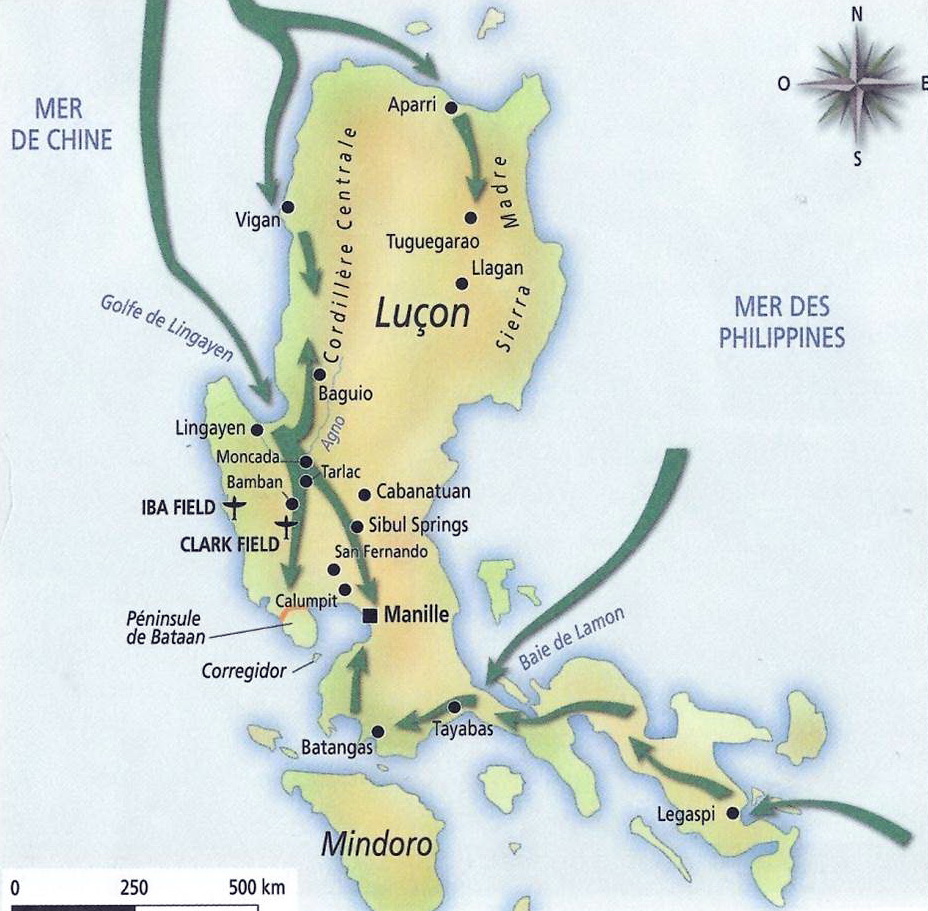 Invasion japonaise 
de Luçon
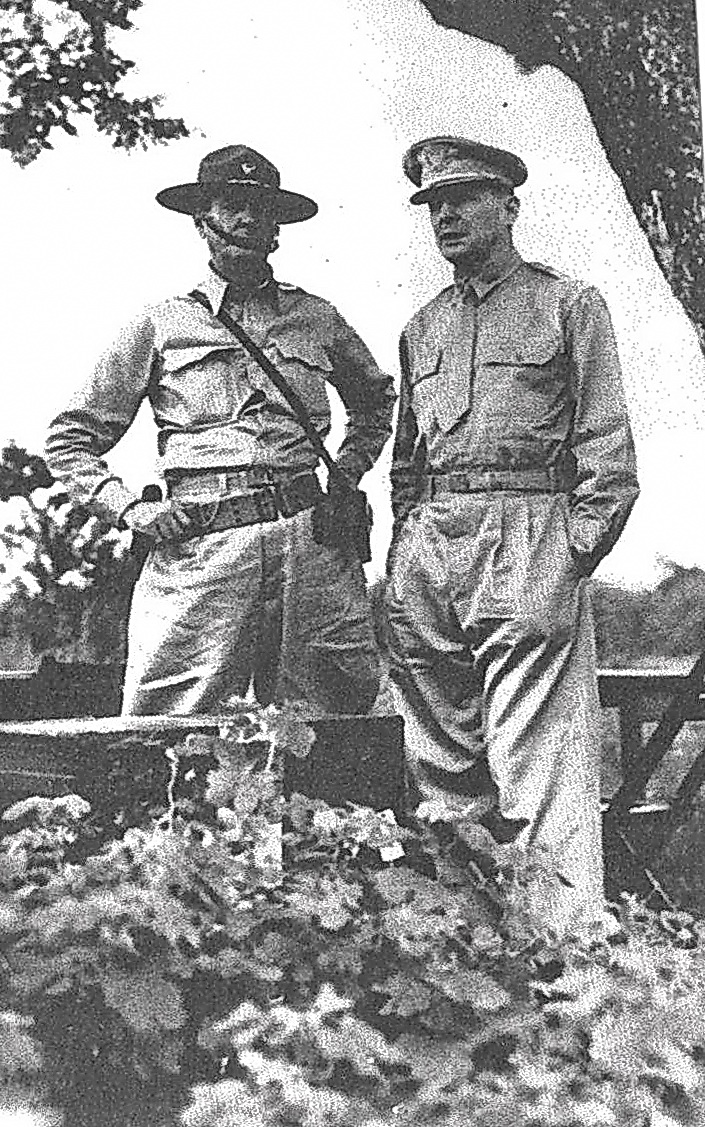 MacArthur 
et Wainwright
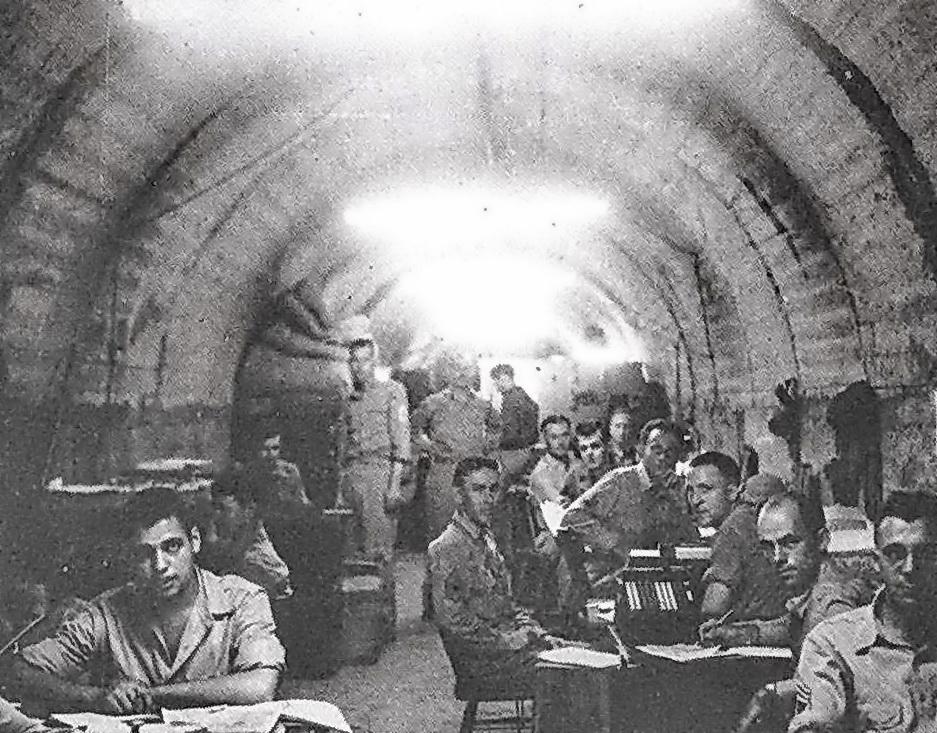 Tunnel de Malinda
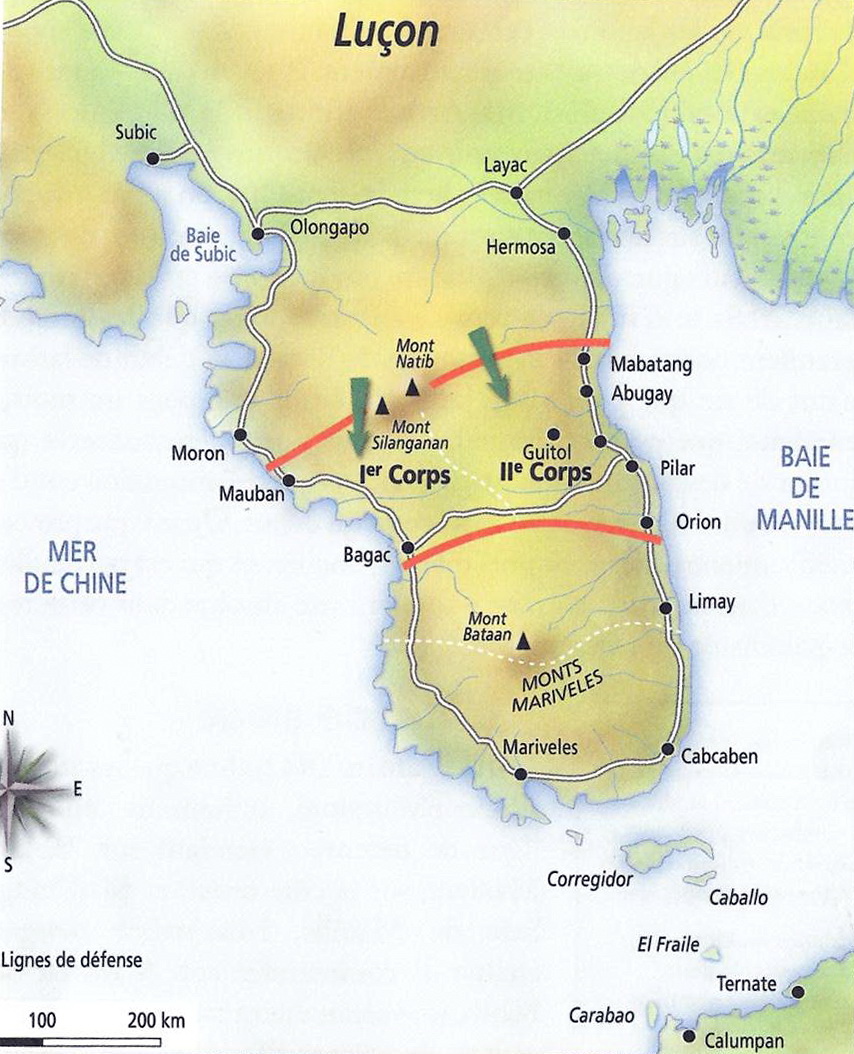 Bataan Corregidor janvier-avril 1942
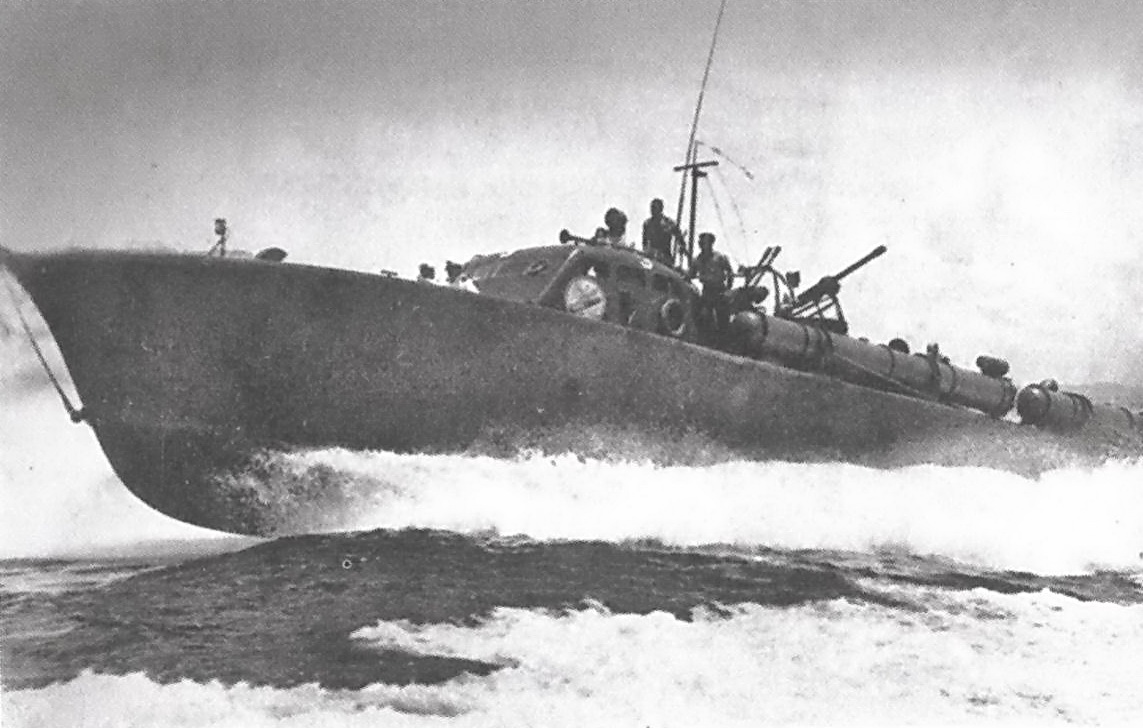 PT Boat cap au sud
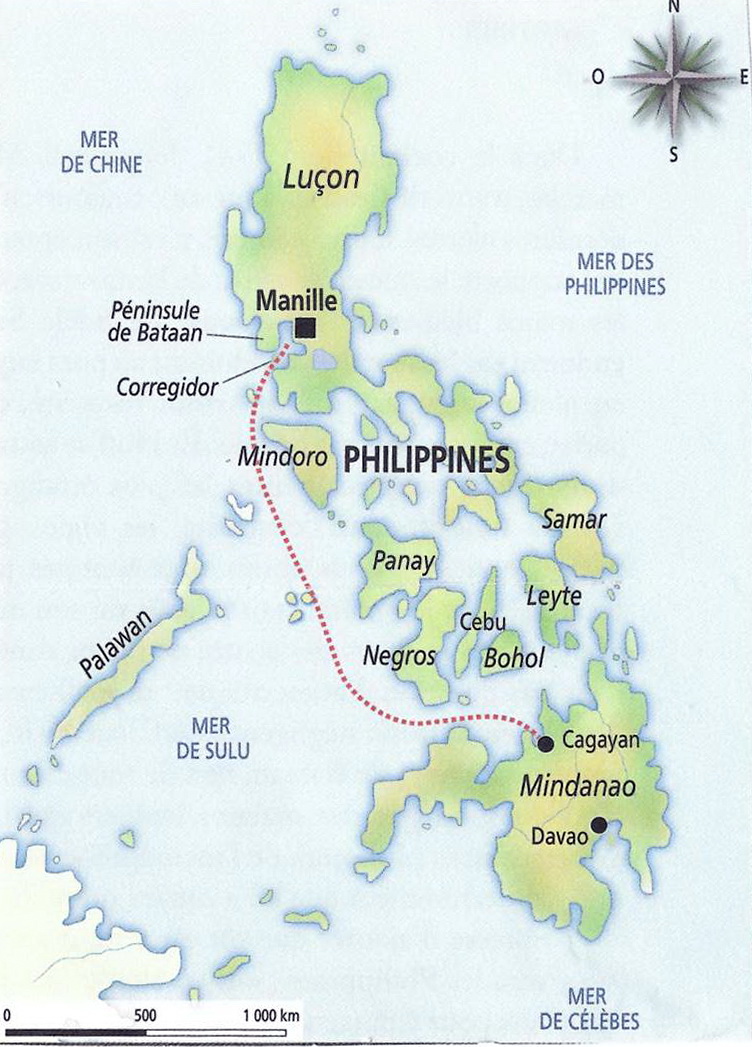 Périple en PT Boat 11 au 13 mars 1942
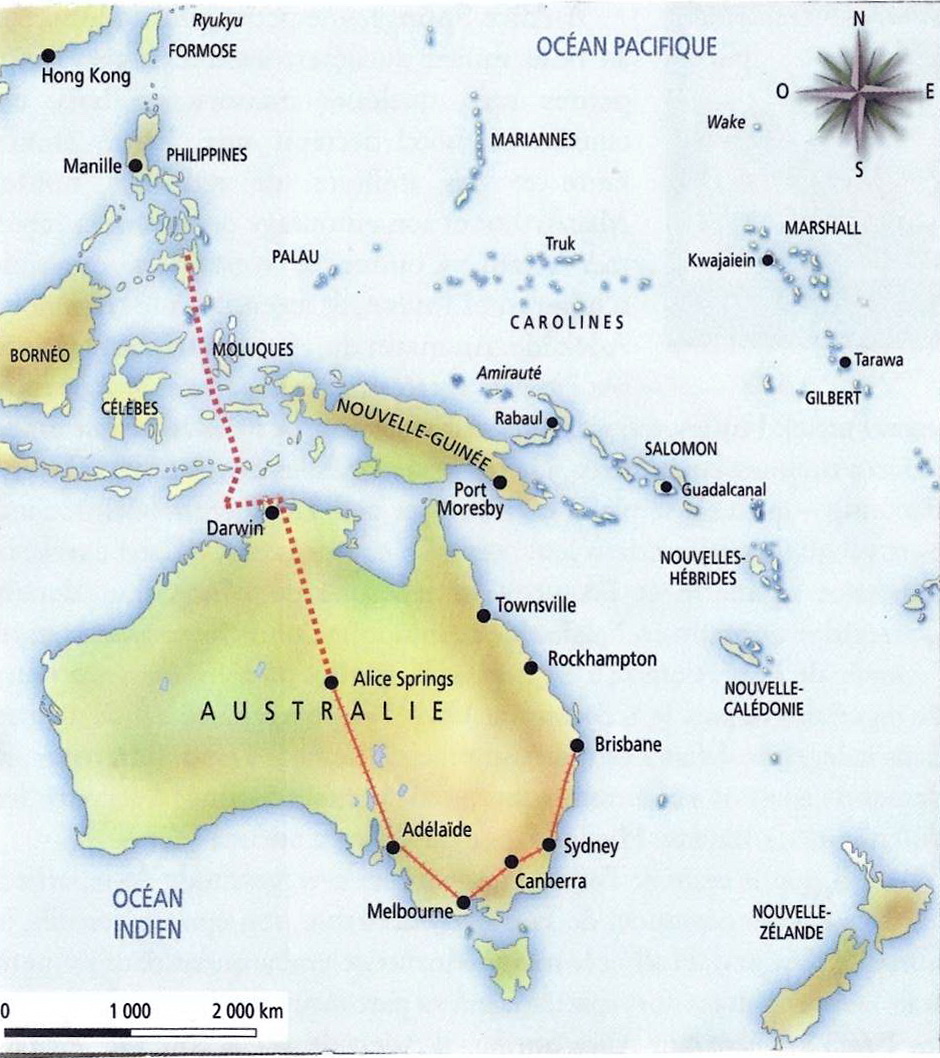 De Mindanao à Melbourne
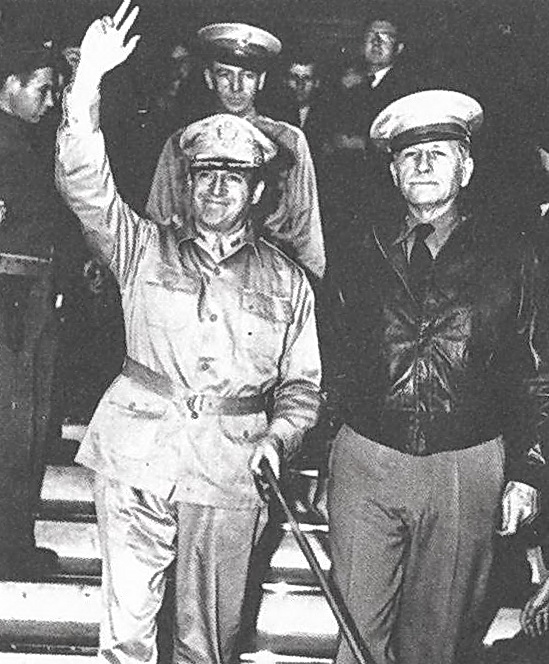 Arrivée à Adélaïde 21 mars 1942
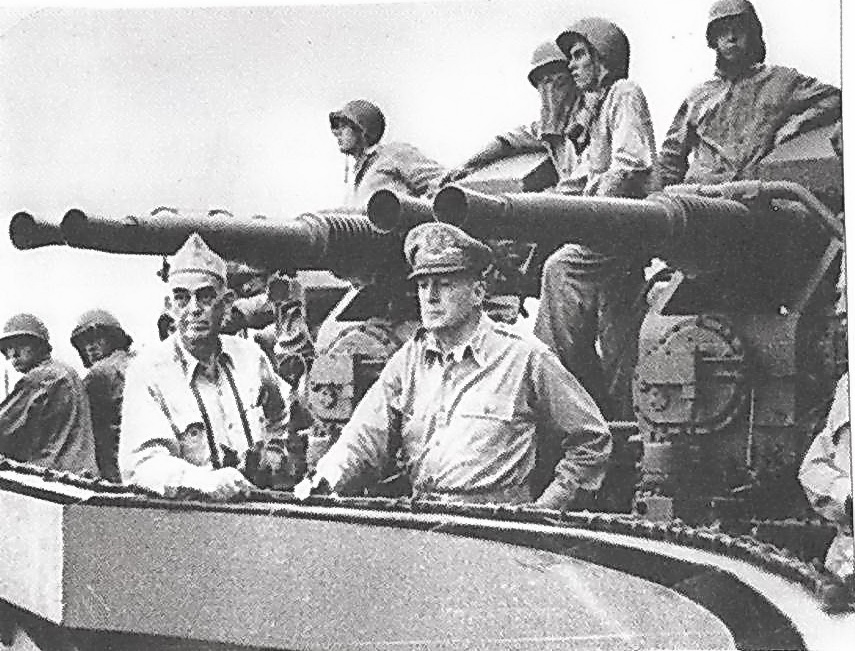 Hasley et MacArthur
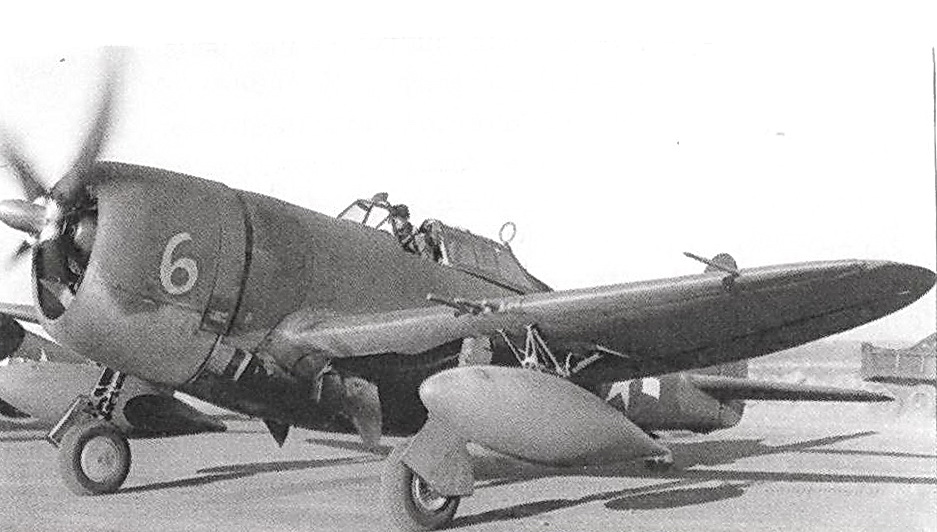 P47 Thunderbolt
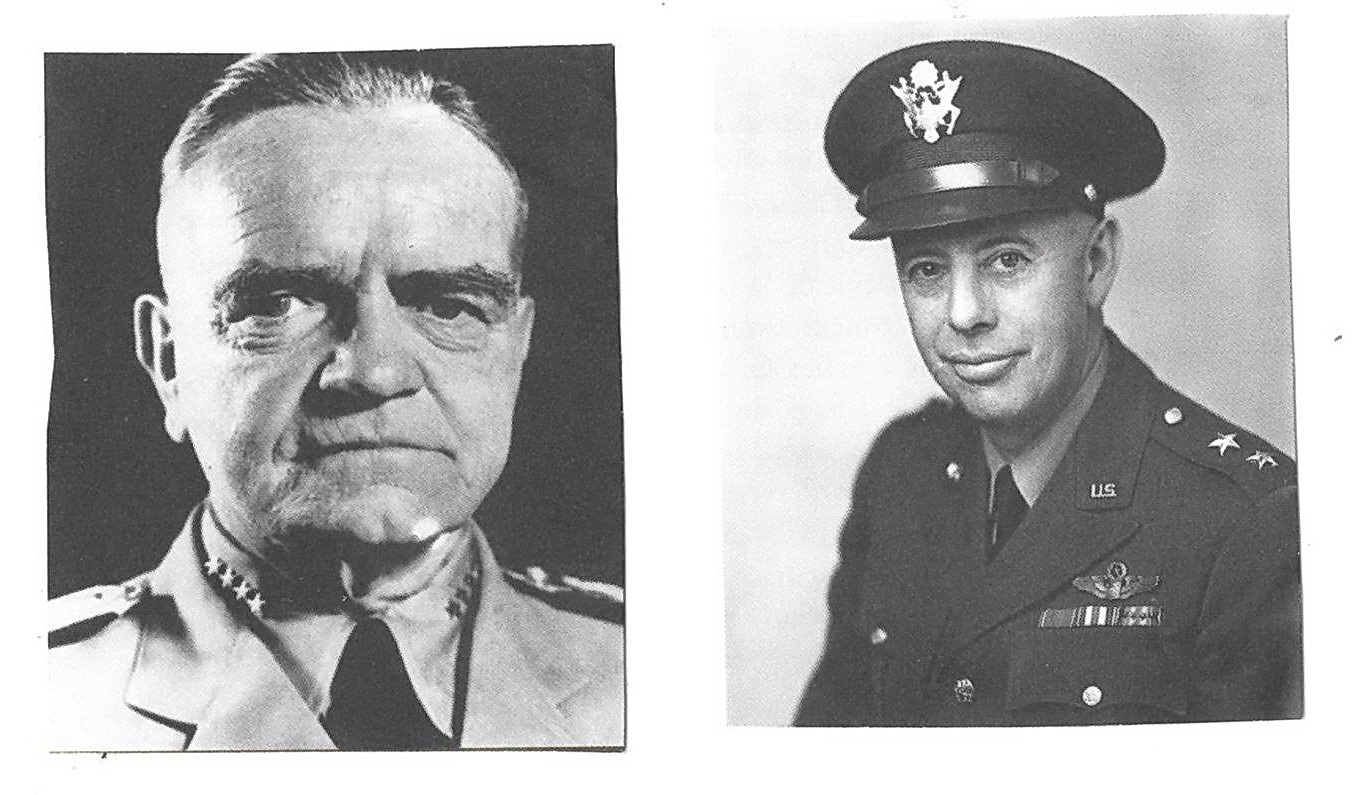 Amiral Hasley et Général Georges Kenney
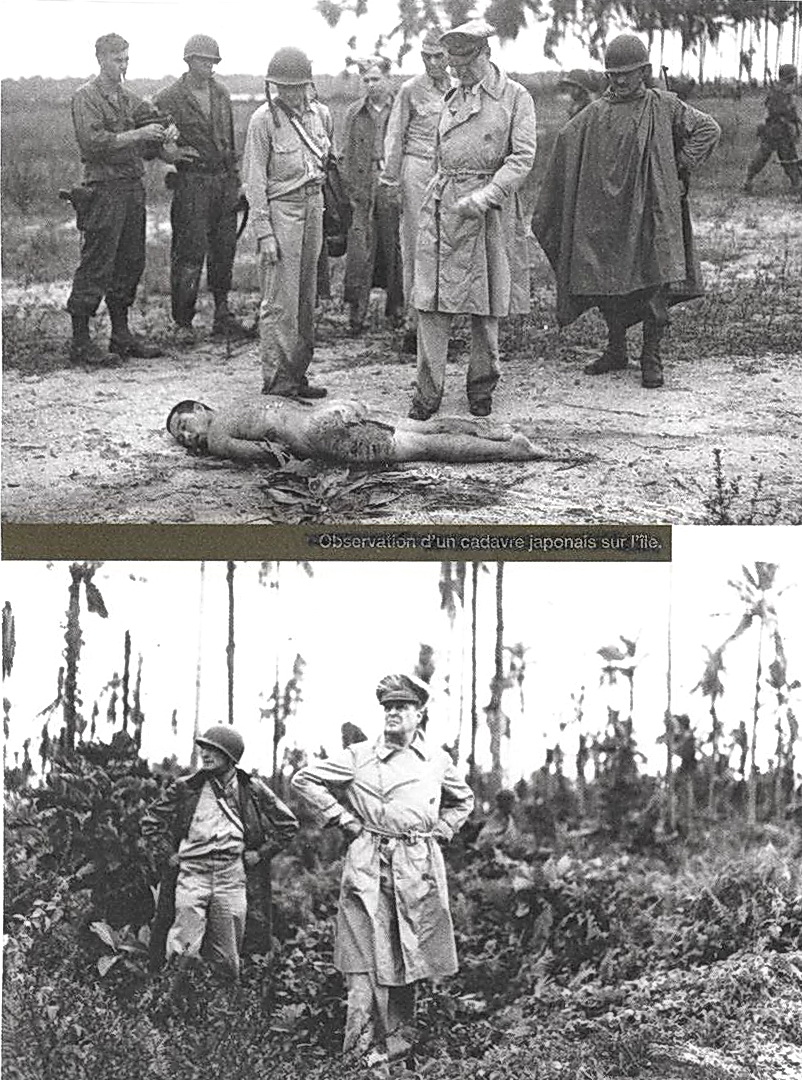 Plages de Los Negros Iles de l‘Amirauté
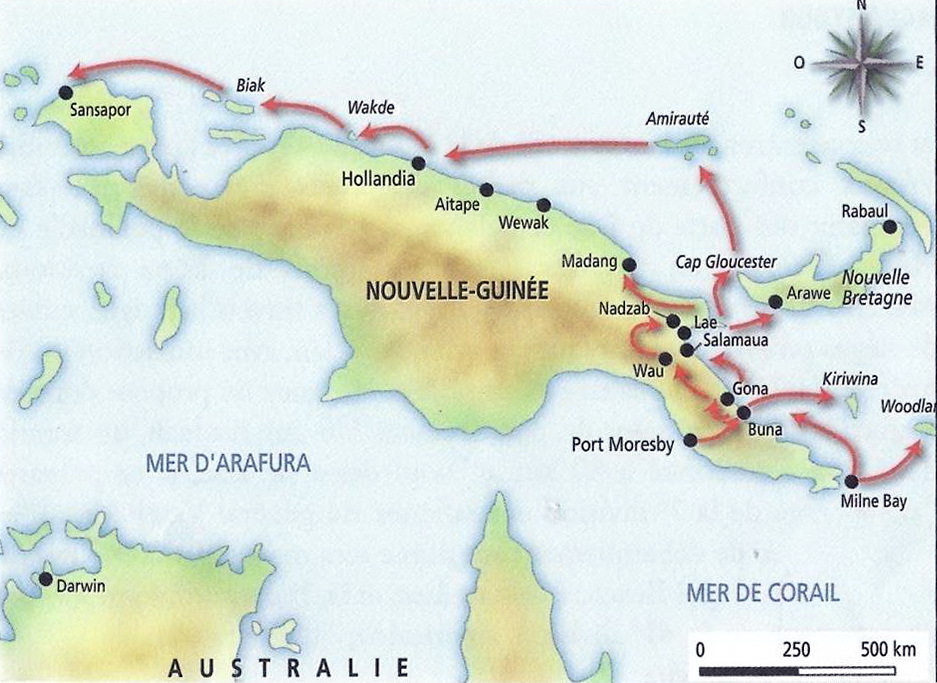 Campagne de Nouvelle Guinée
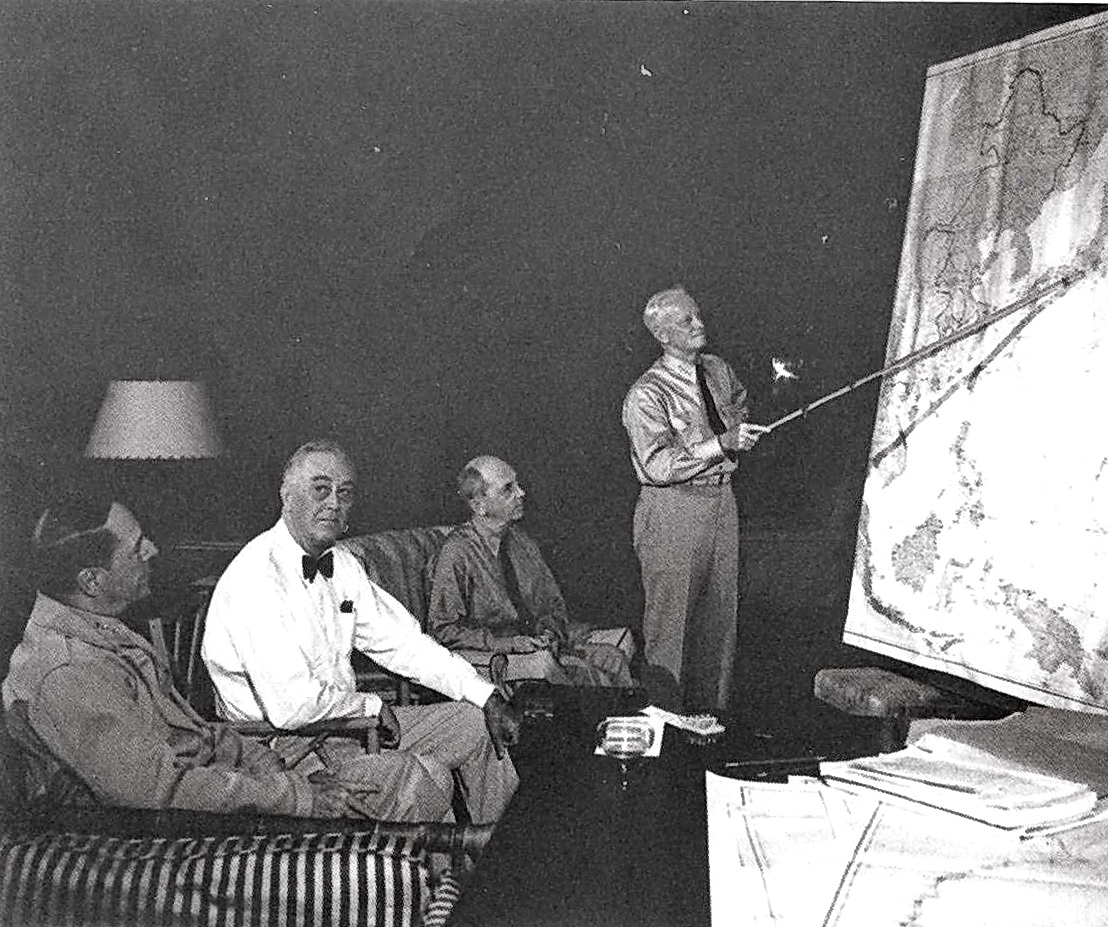 MacArthur Roosevelt Leahy et Nimitz
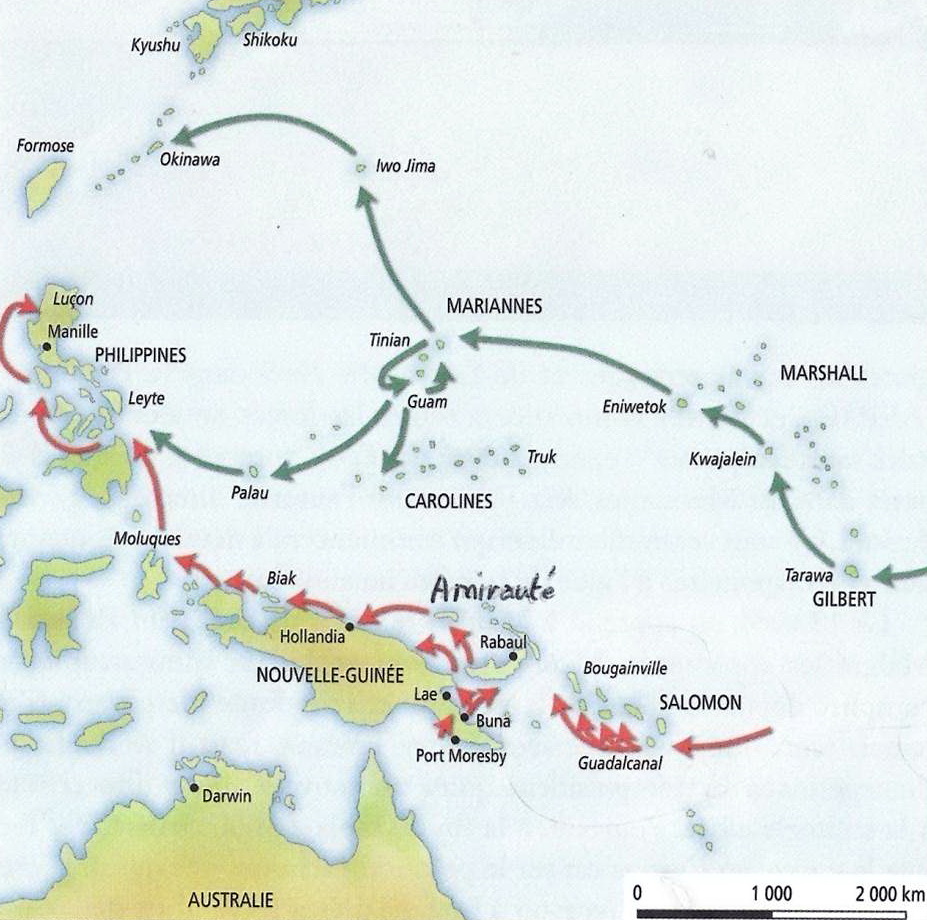 Progressions parallèles MacArthur Nimitz
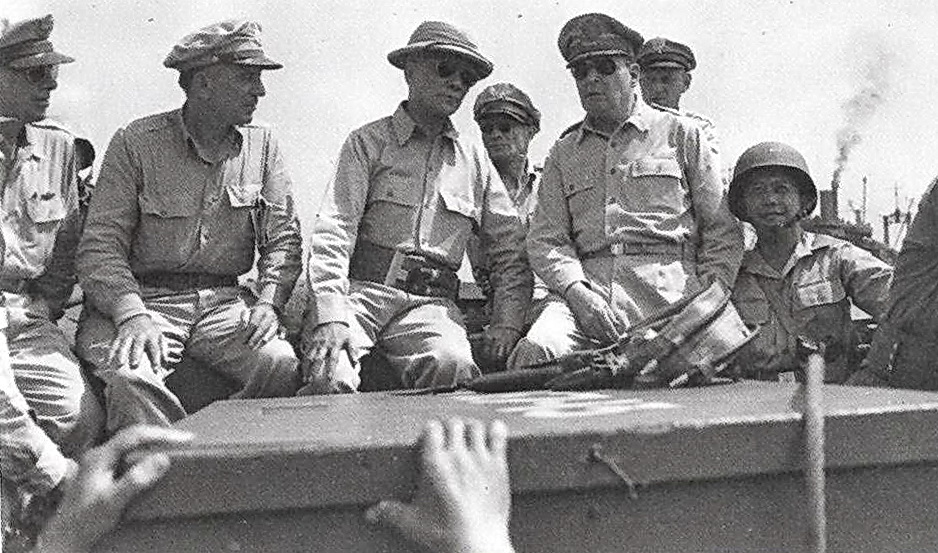 A bord du LCM de débarquement à Leyte
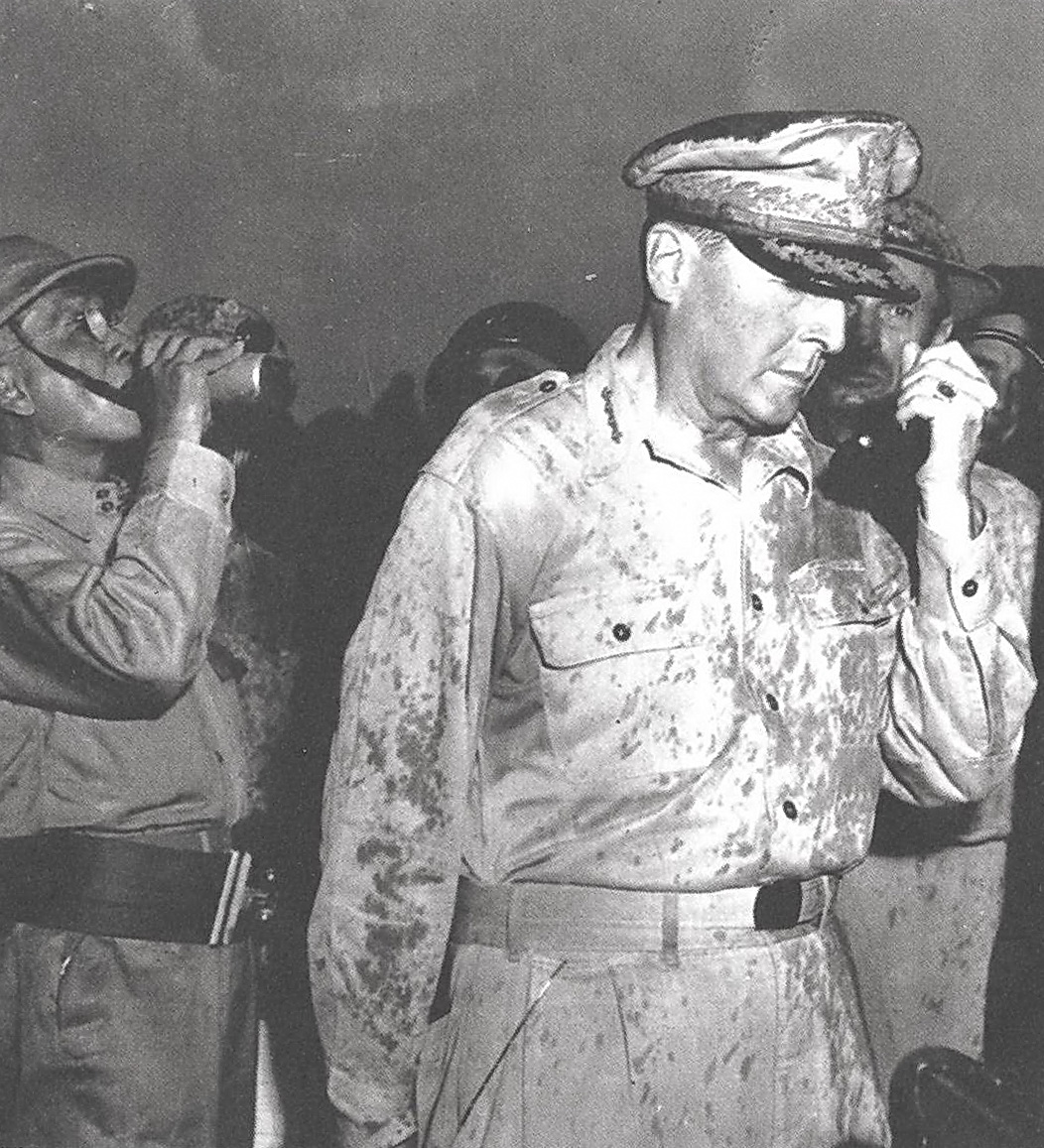 Première allocution sous l'averse débarquement Leyte
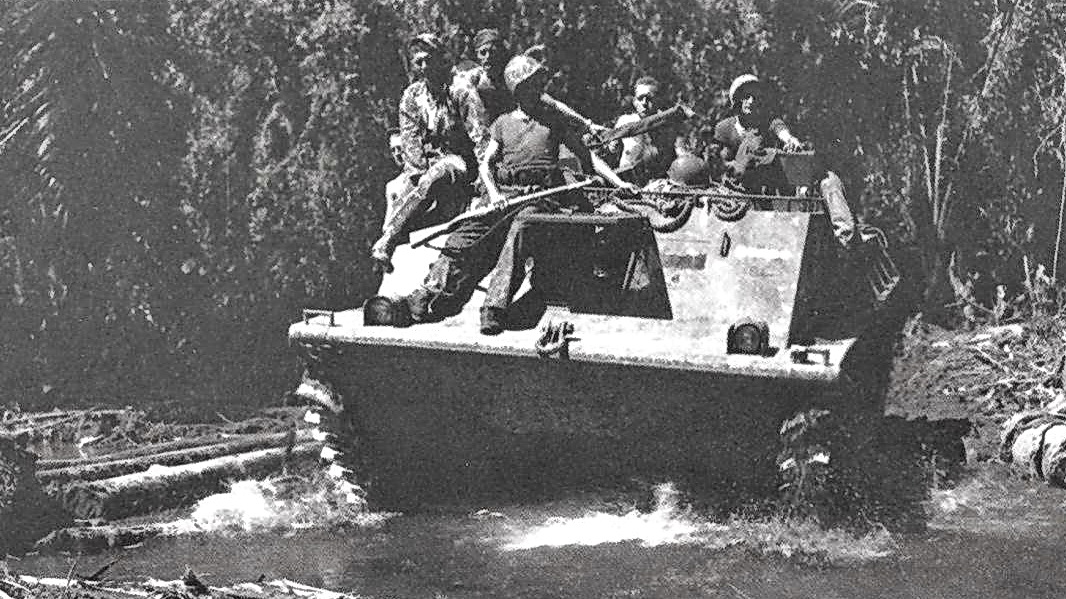 Engin amphibie
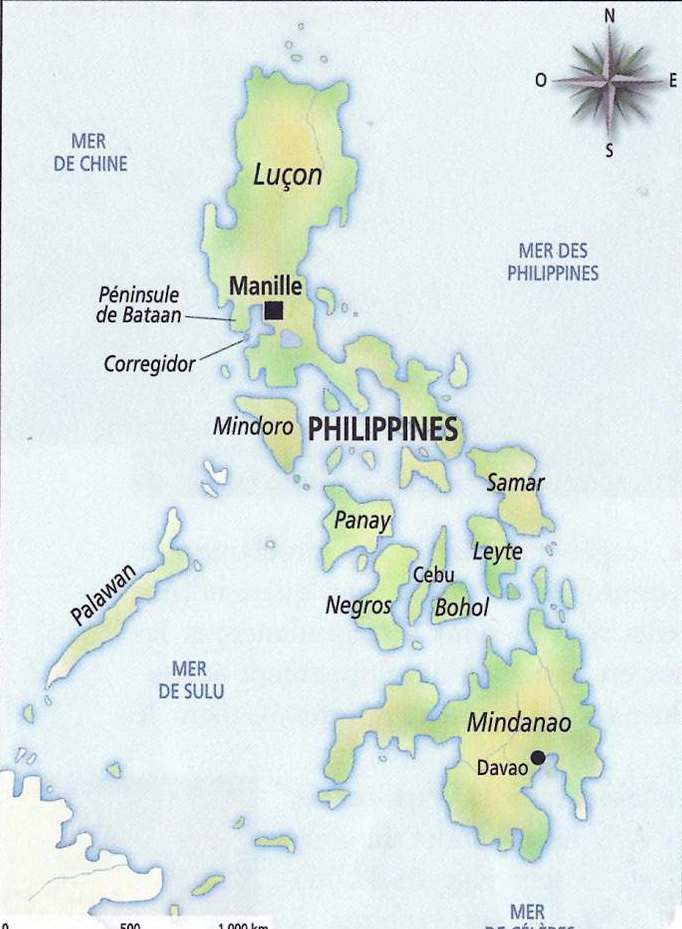 Carte Philippines
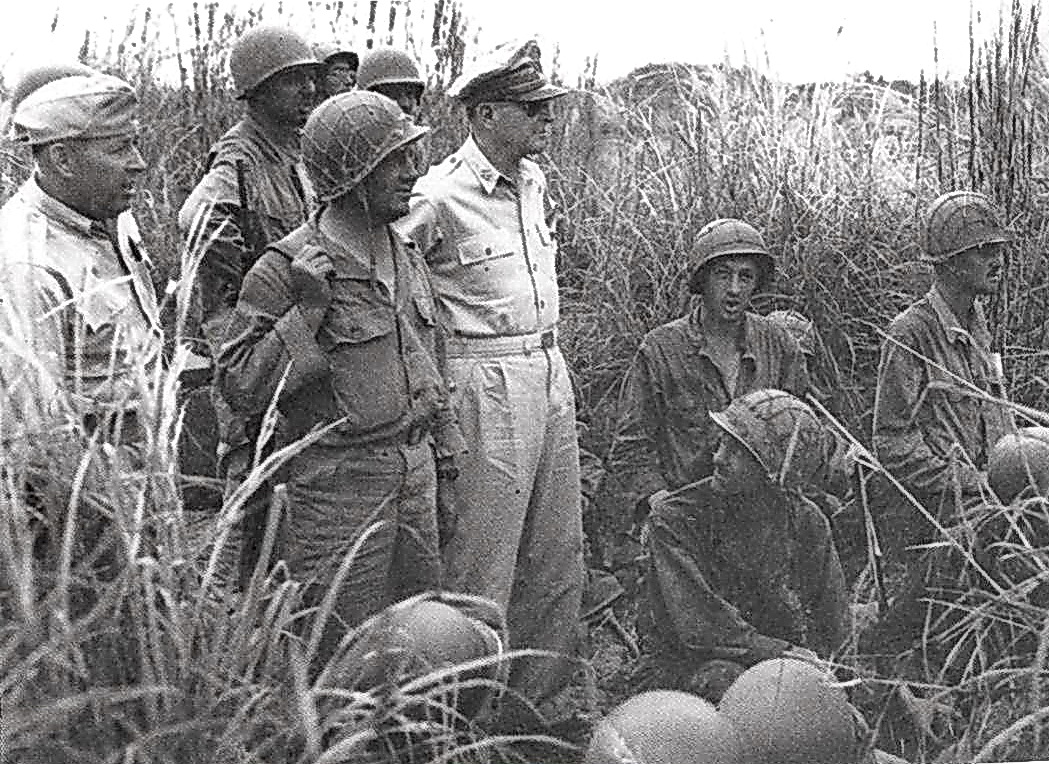 Inspection sur le théâtre d'operations
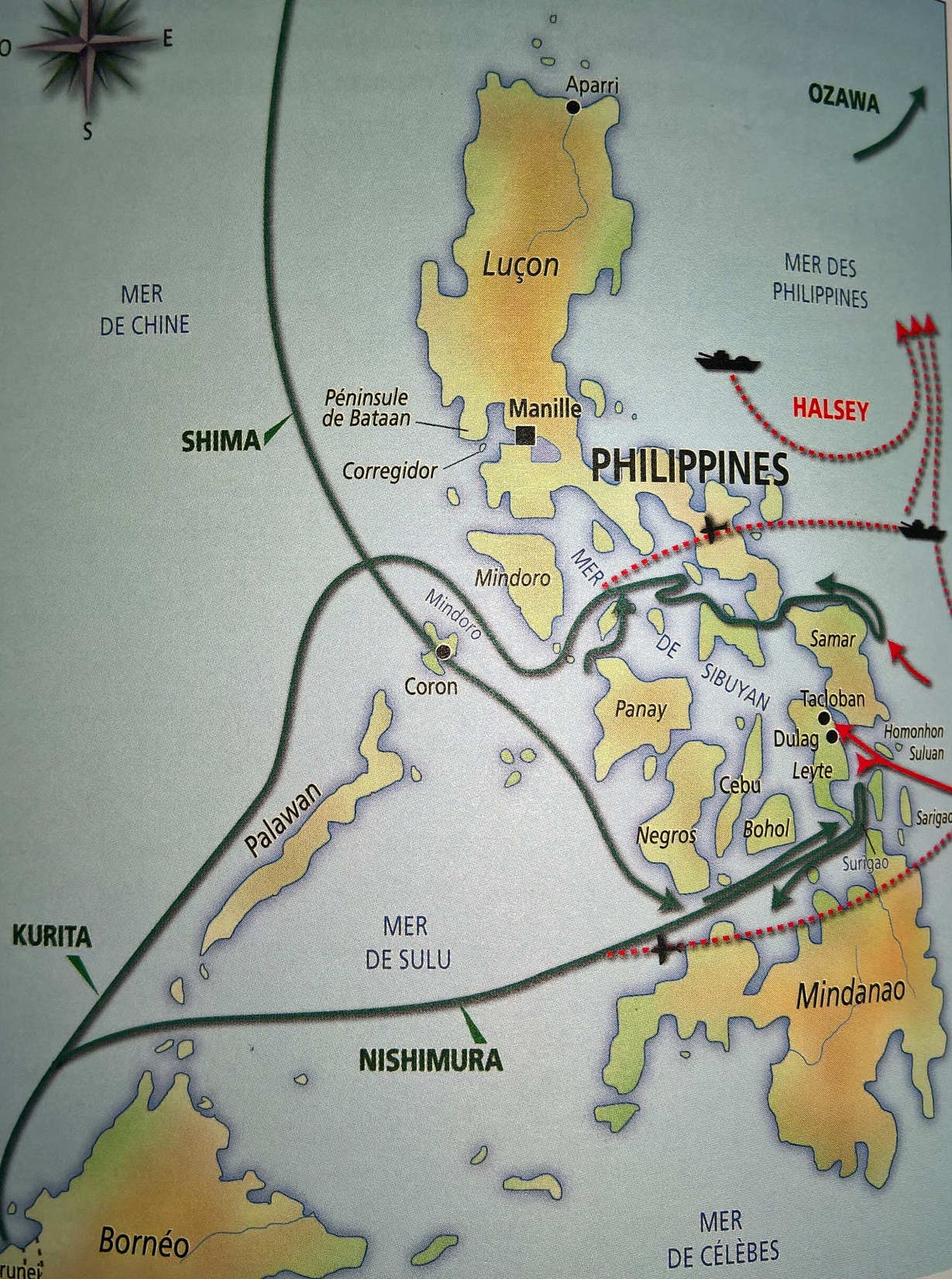 Bataille navale 
du golfe de Leyte
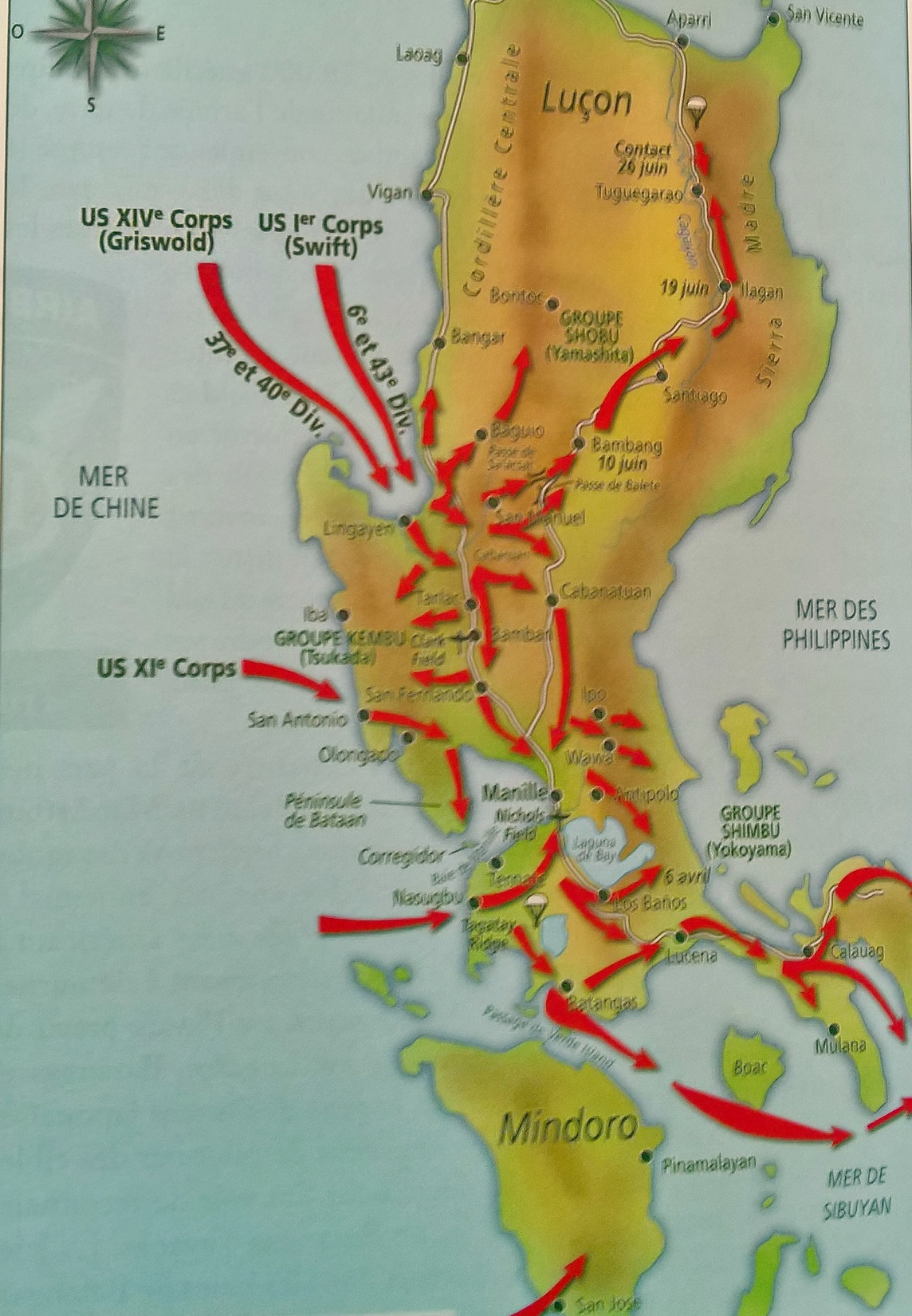 Reconquête de Luçon
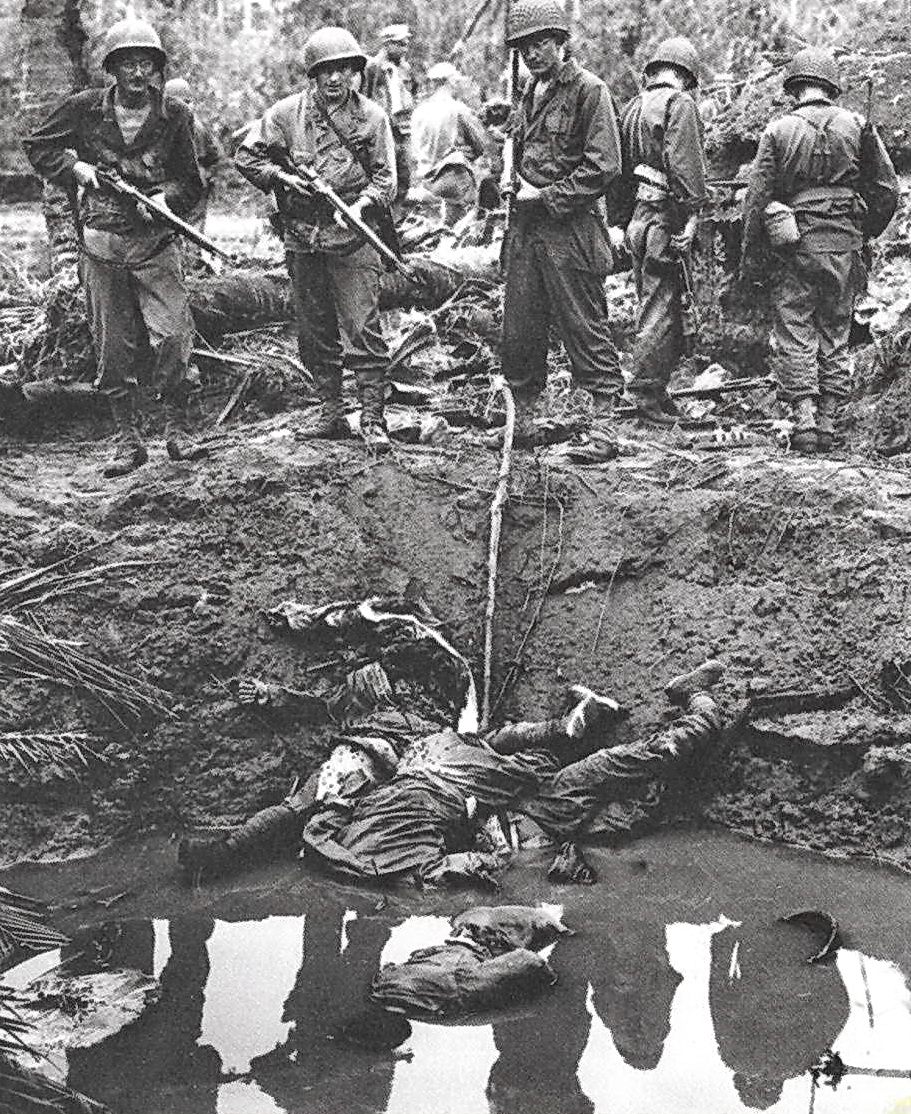 Pertes japonaises
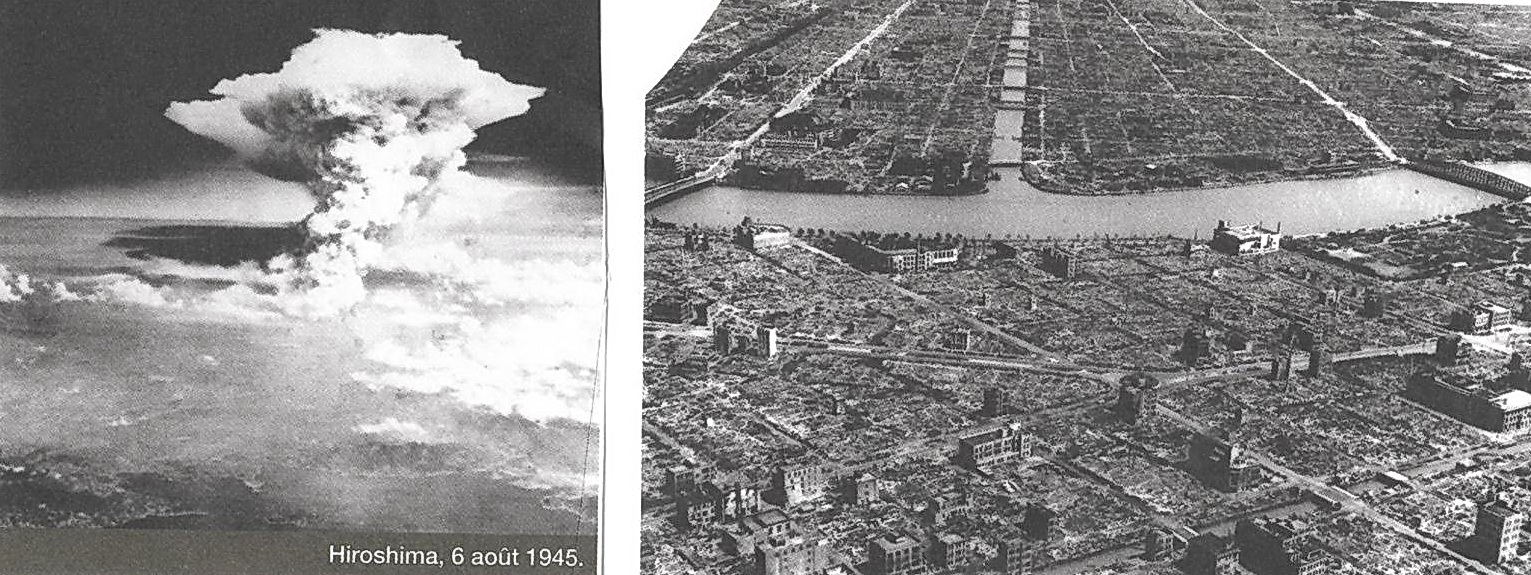 Hiroshima
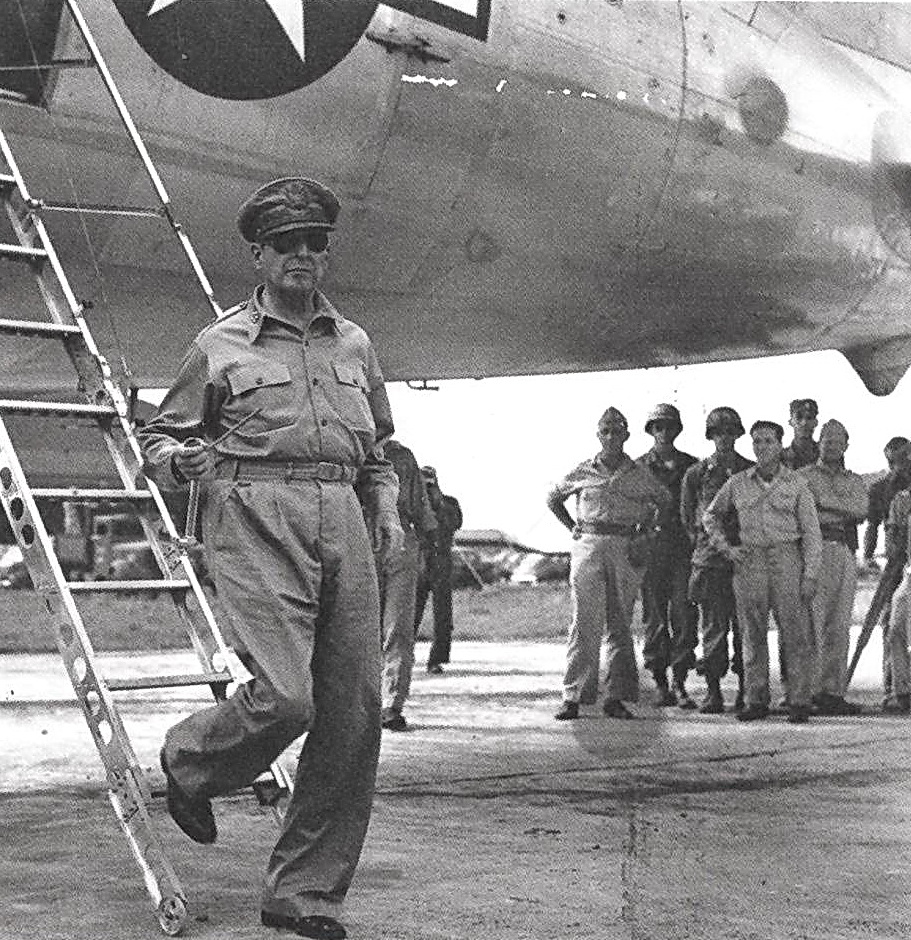 Arrivée Japon
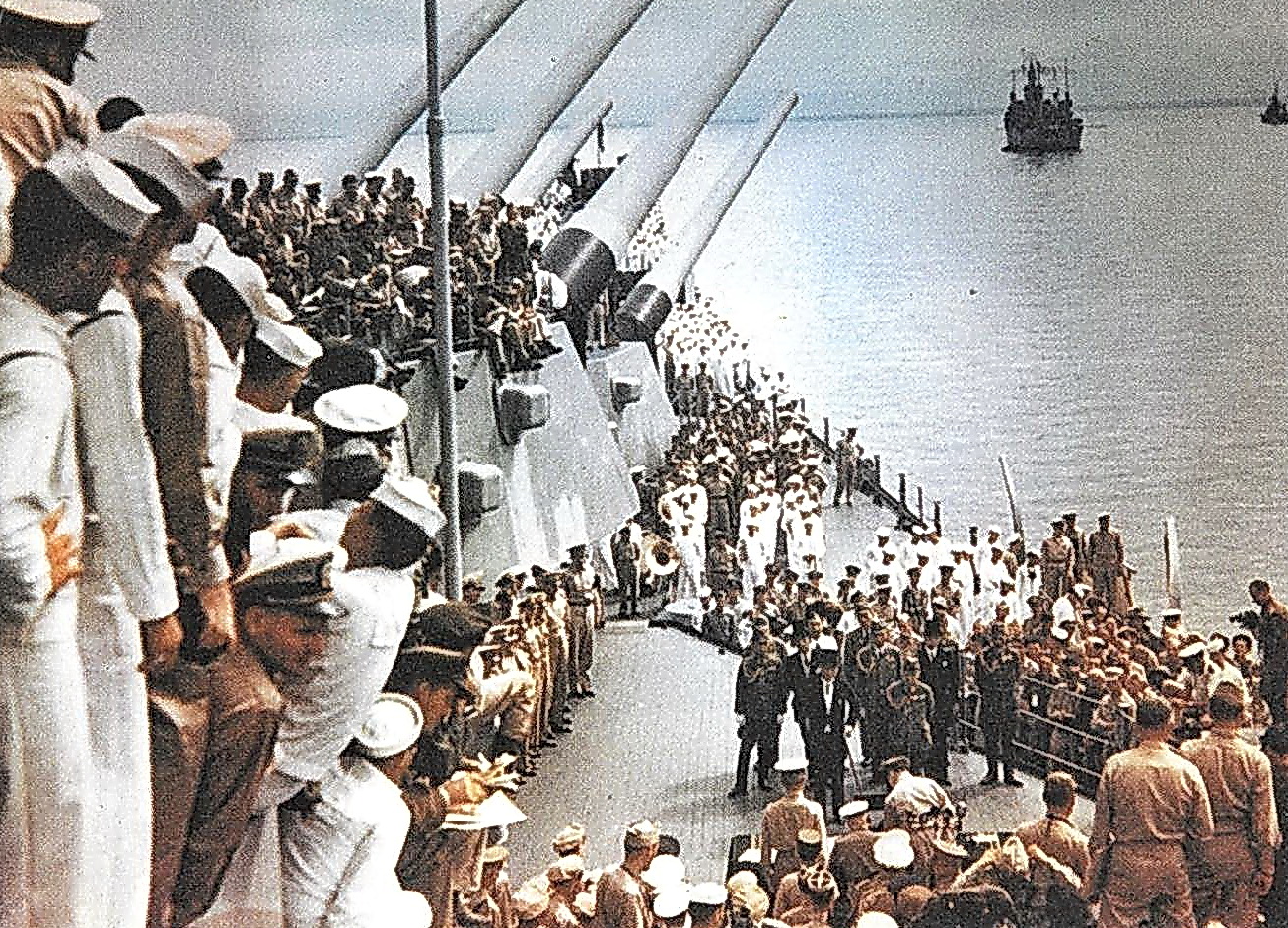 Reddition le 2 septembre 1945 croiseur Missouri
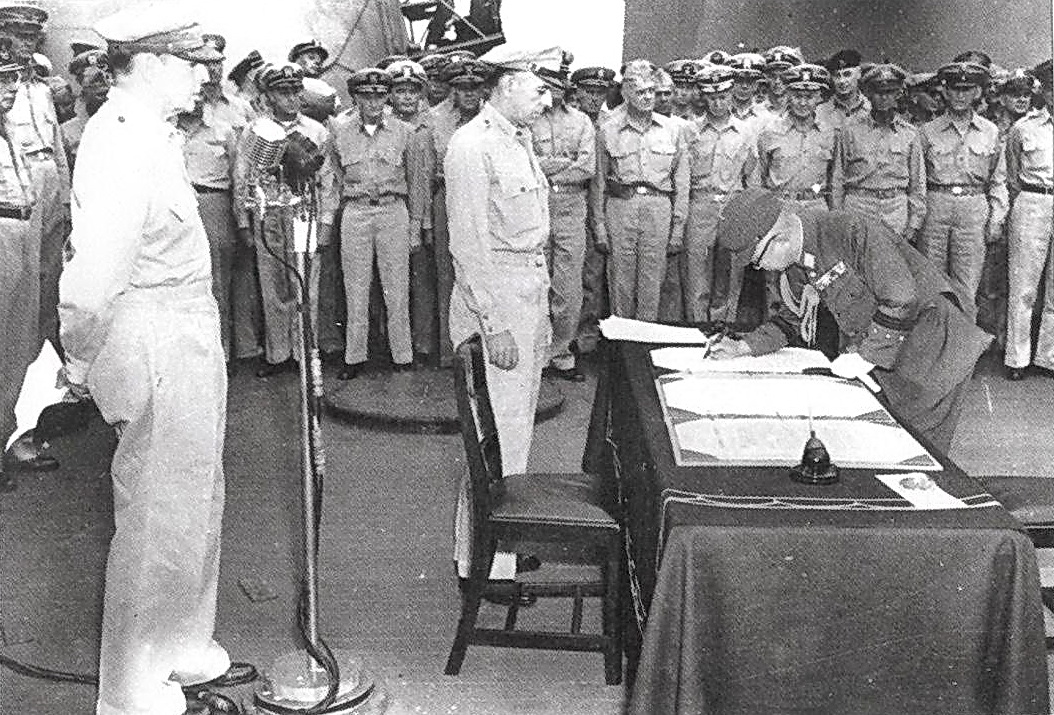 Reddition japonaise et Discours MacArthur sur le Missouri
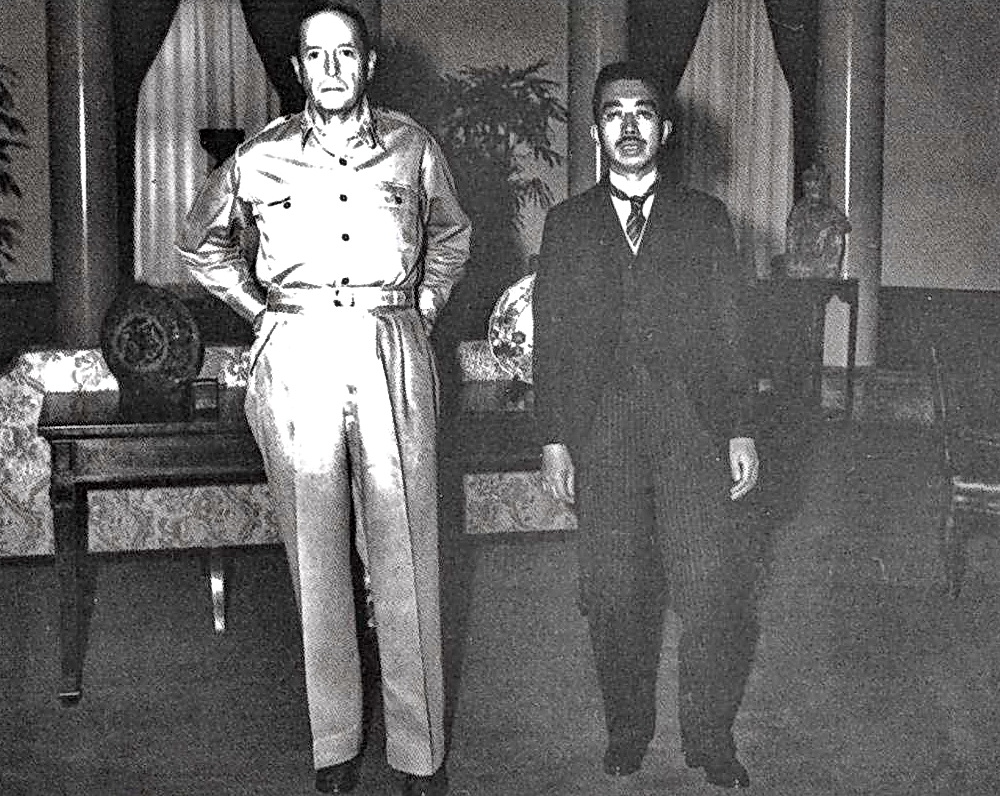 MacArthur et Hiro Hito
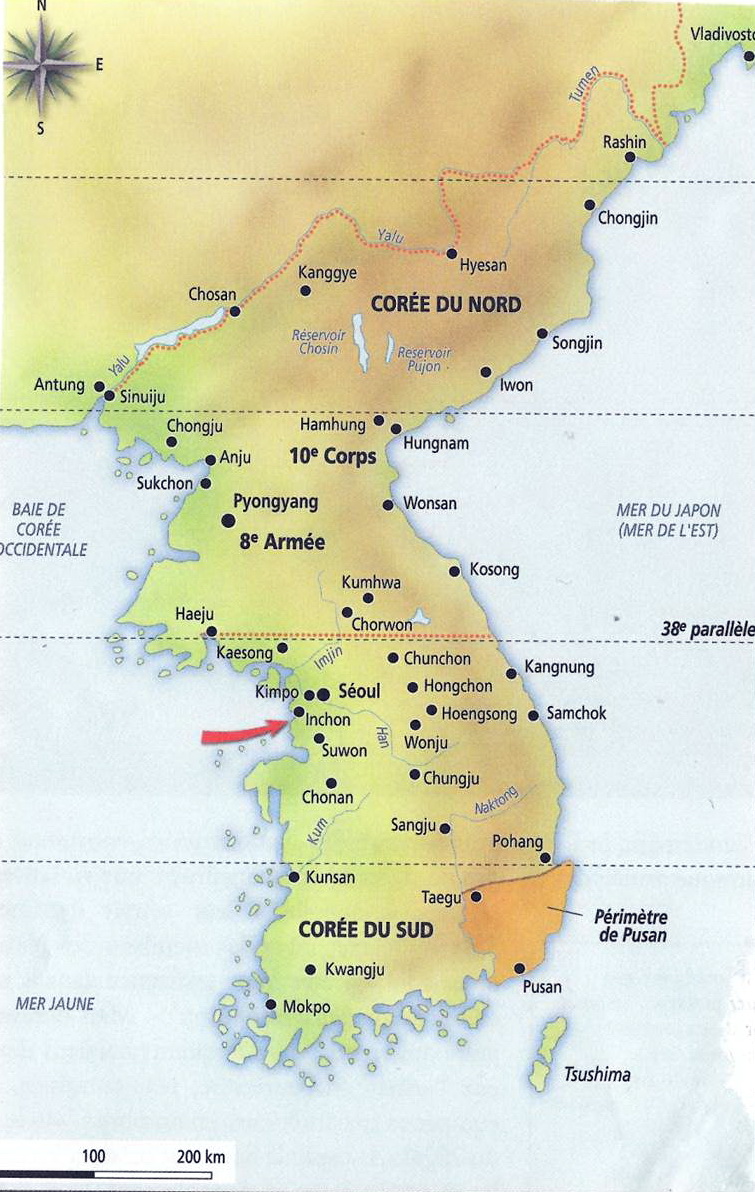 Carte Corée
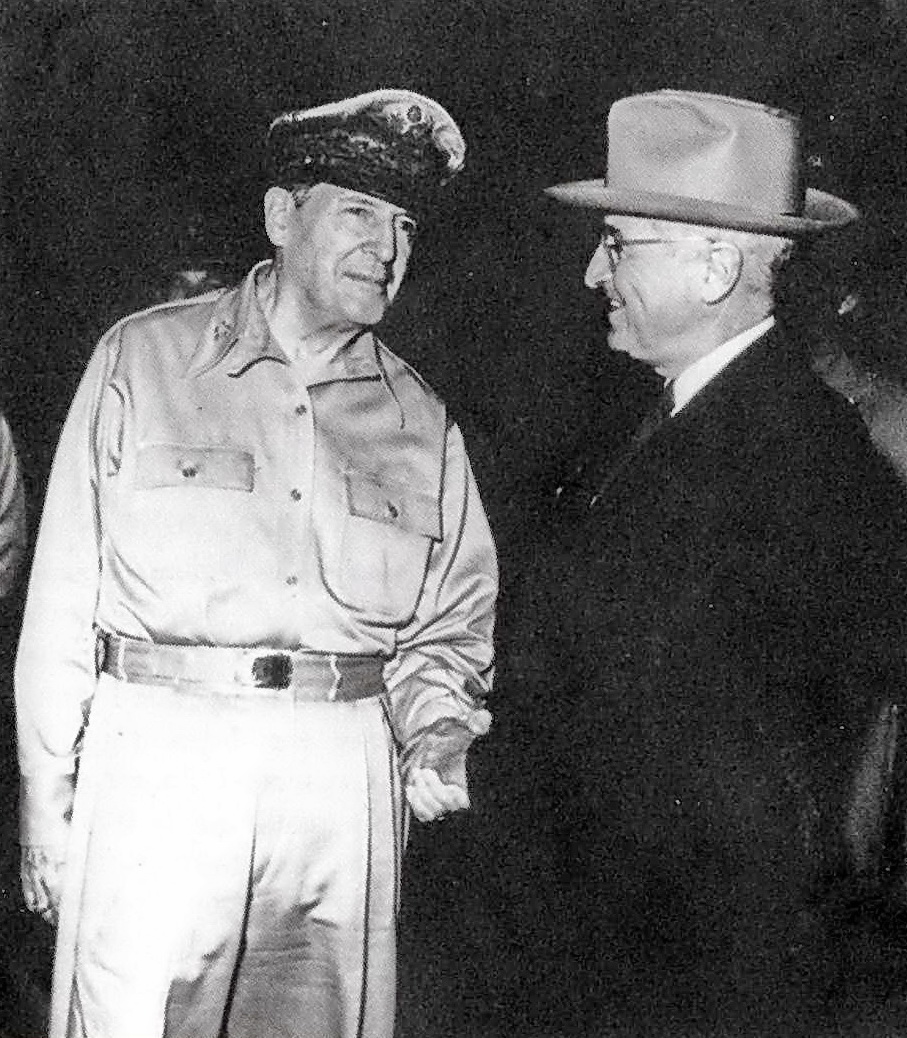 MacArthur et Truman
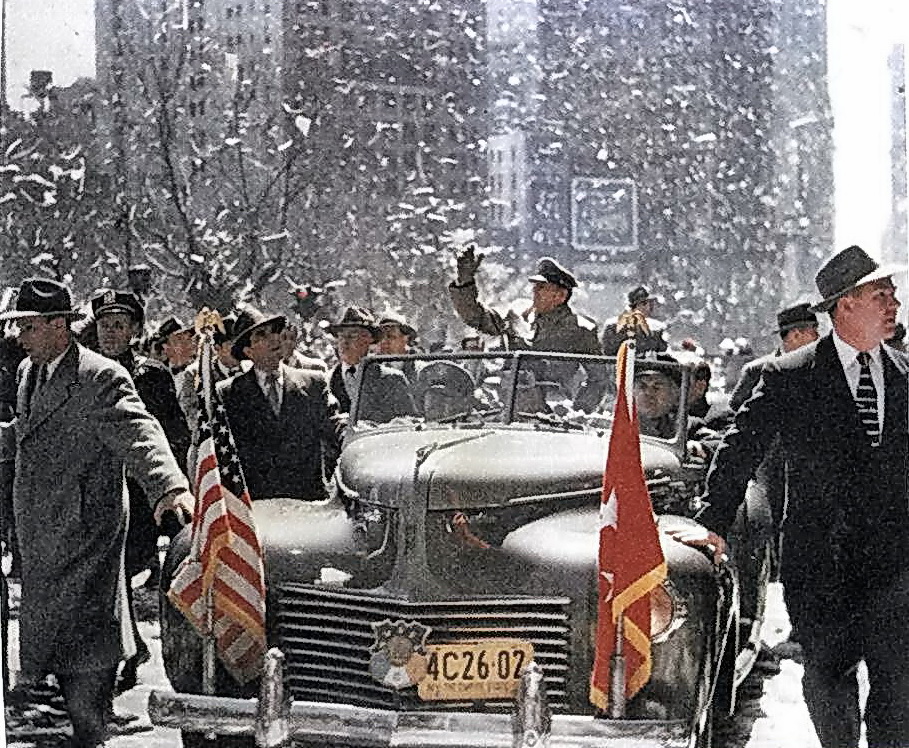 Triomphe à New York
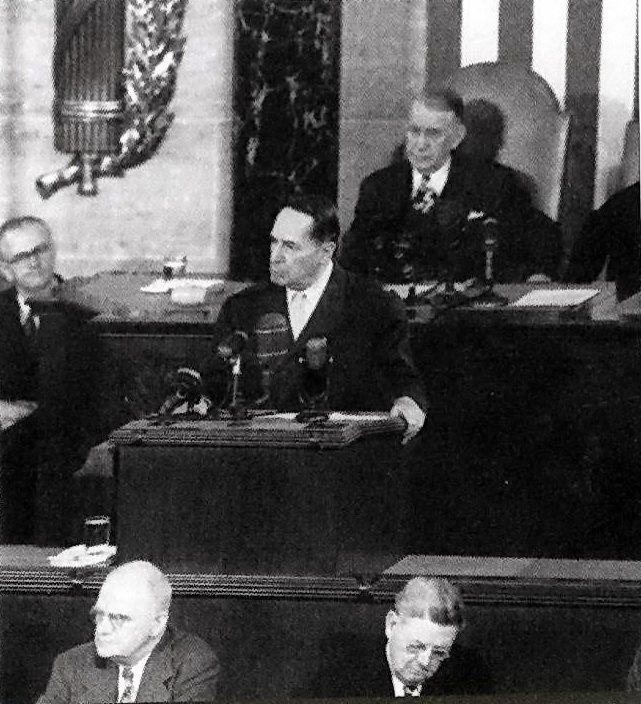 Commission d'enquête sénatoriale
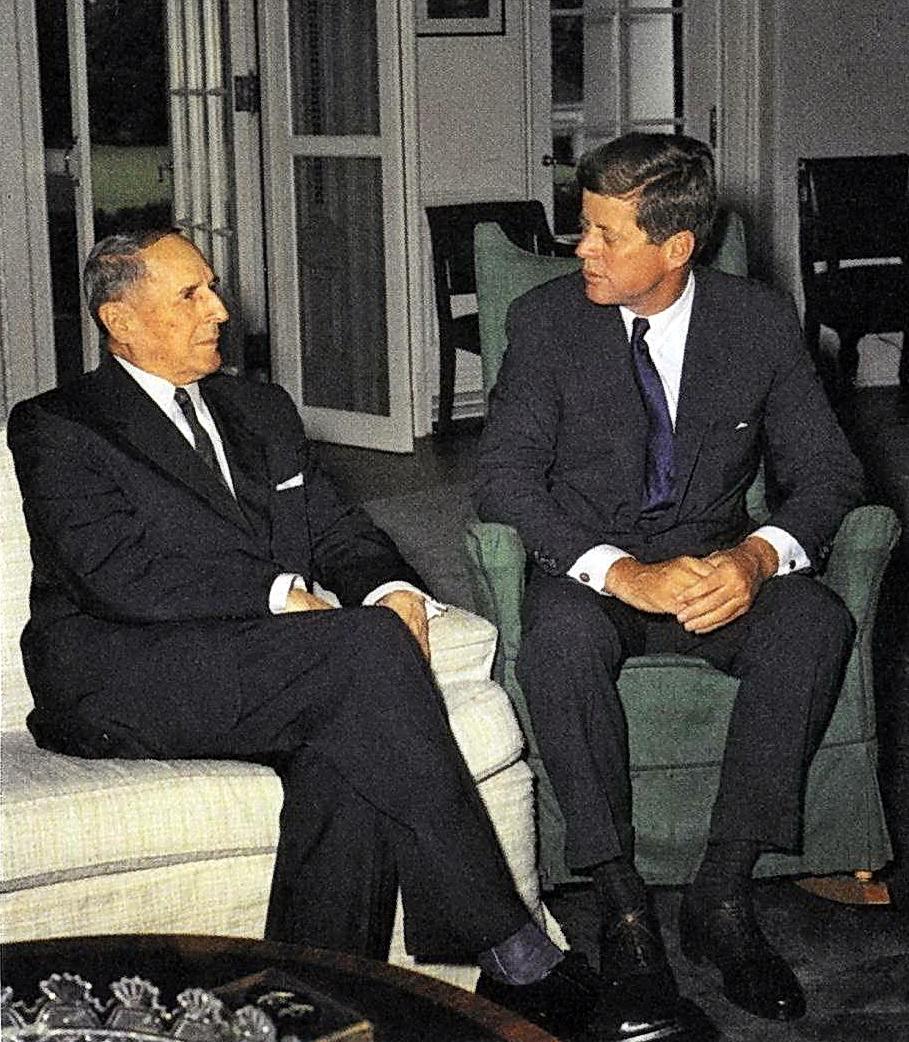 MacArthur et Kennedy
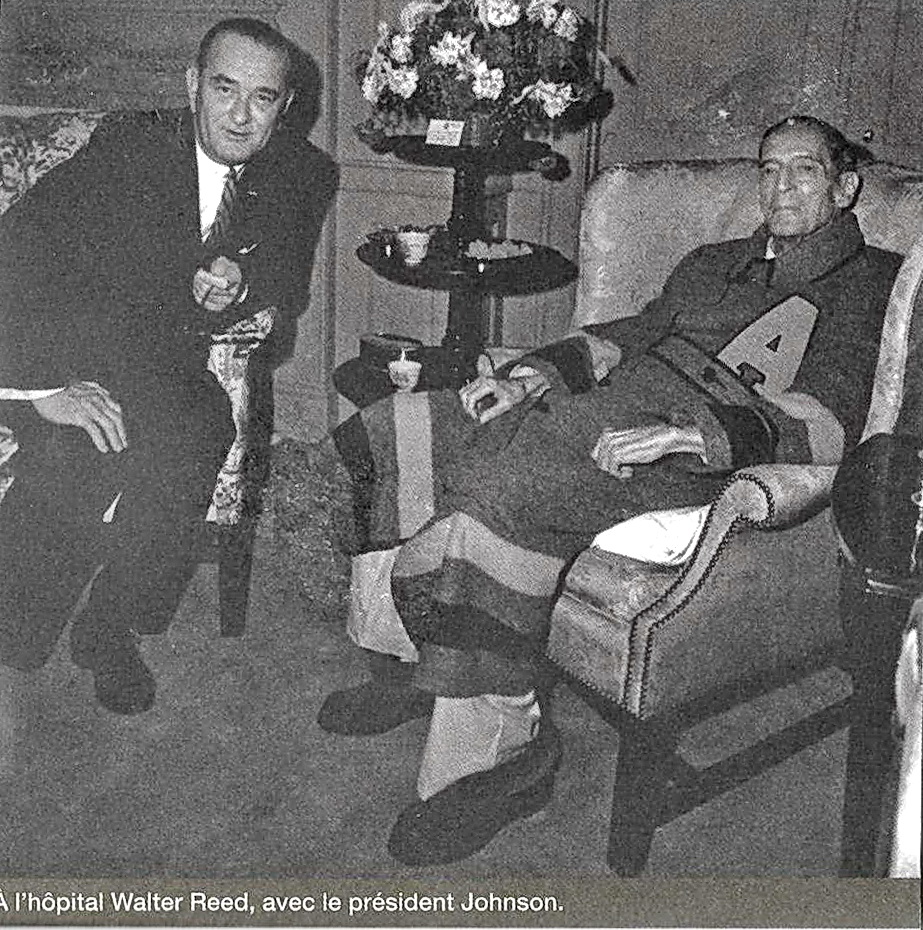 Johnson et Macarthur
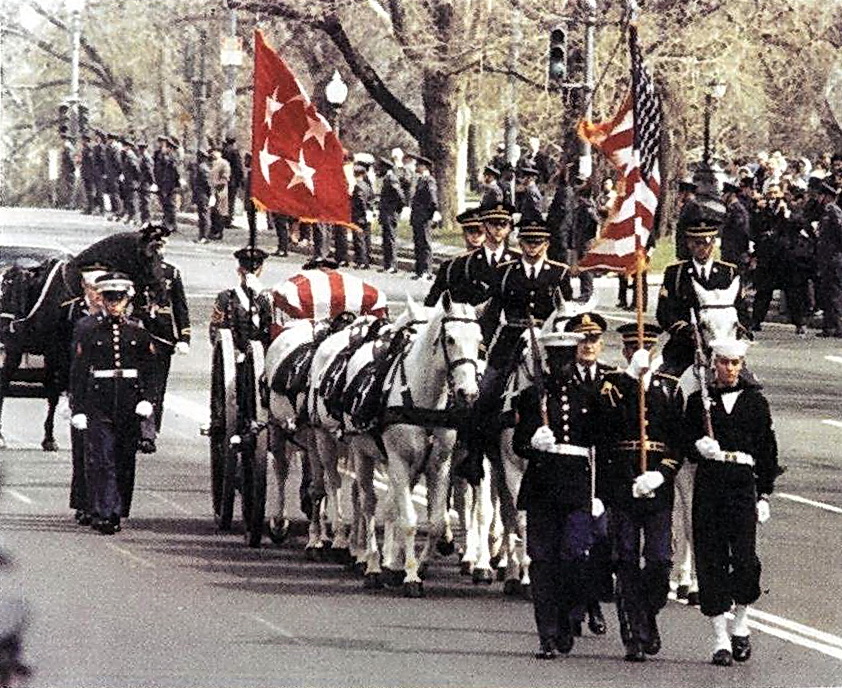 Funérailles MacArthur